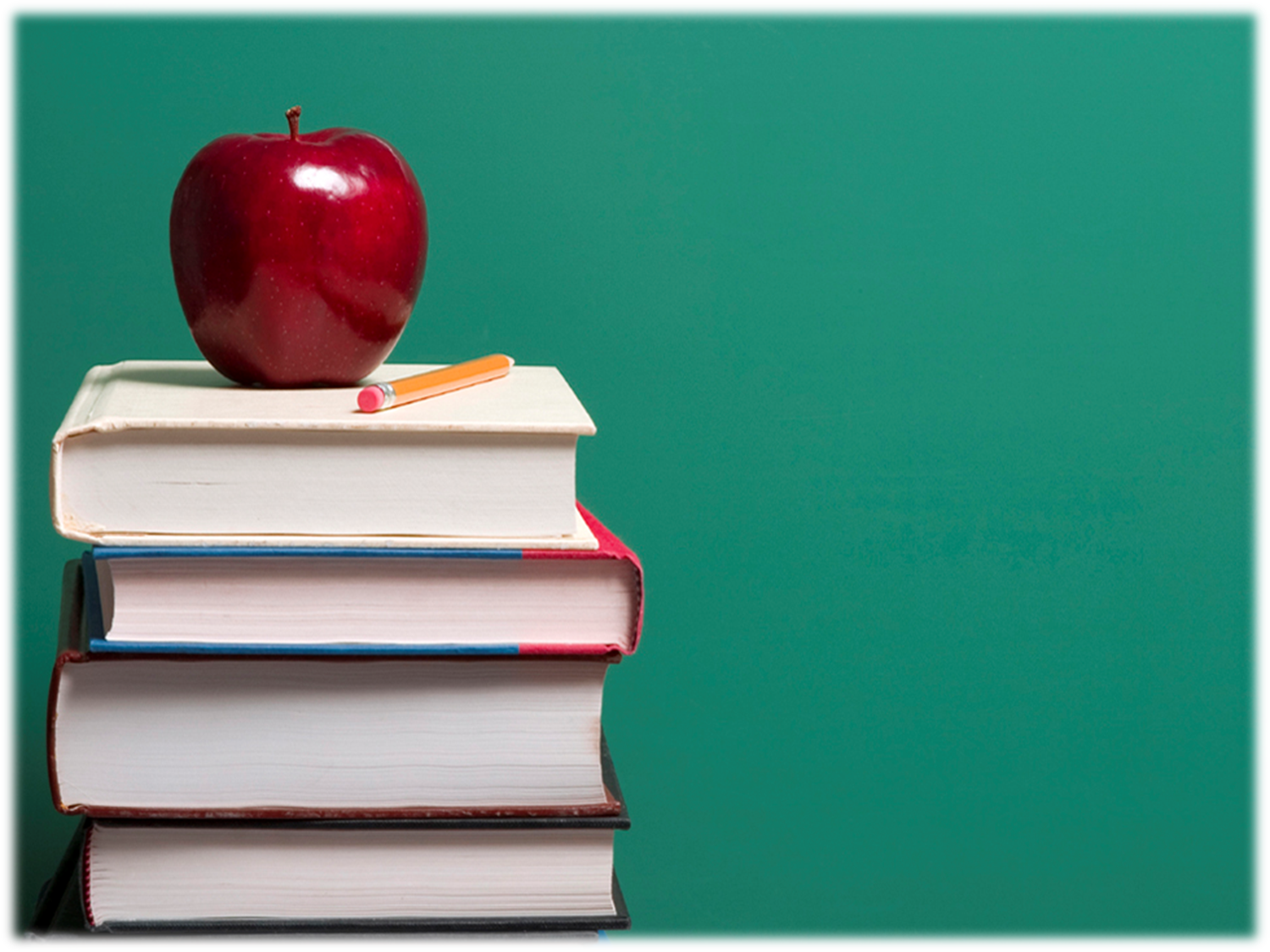 Означення 
кореня 
n-го степеня
Підготувала: 
Івєніна Юлія
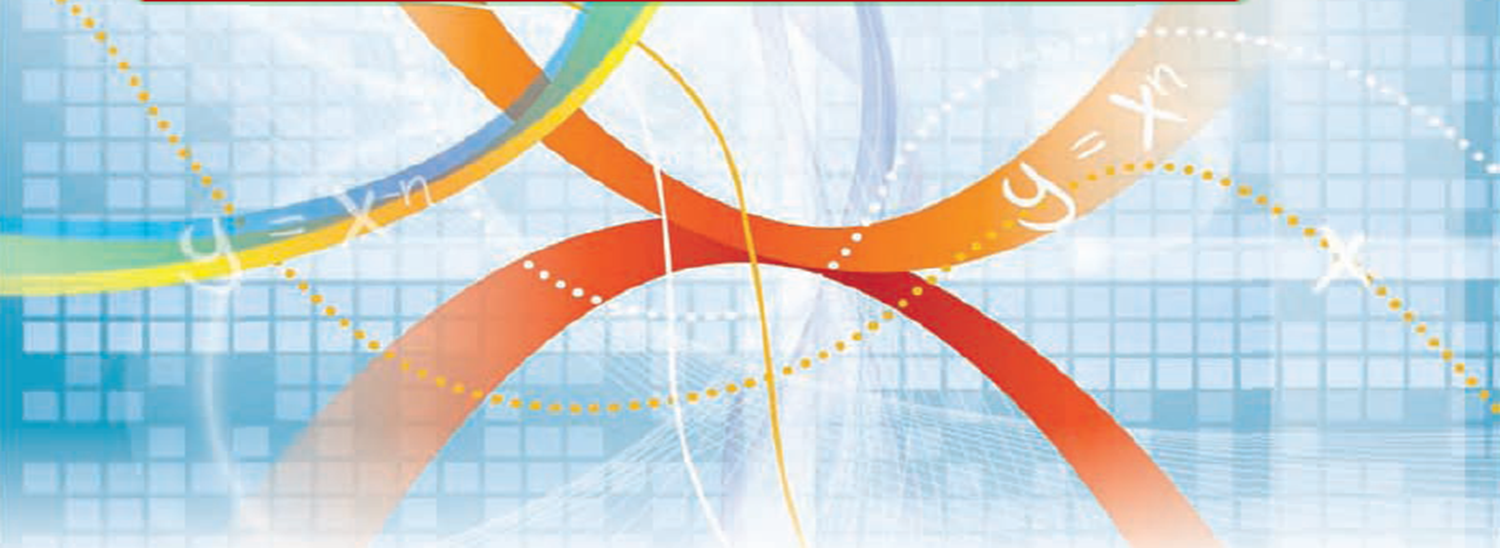 Корінь n–го степеня з числа а
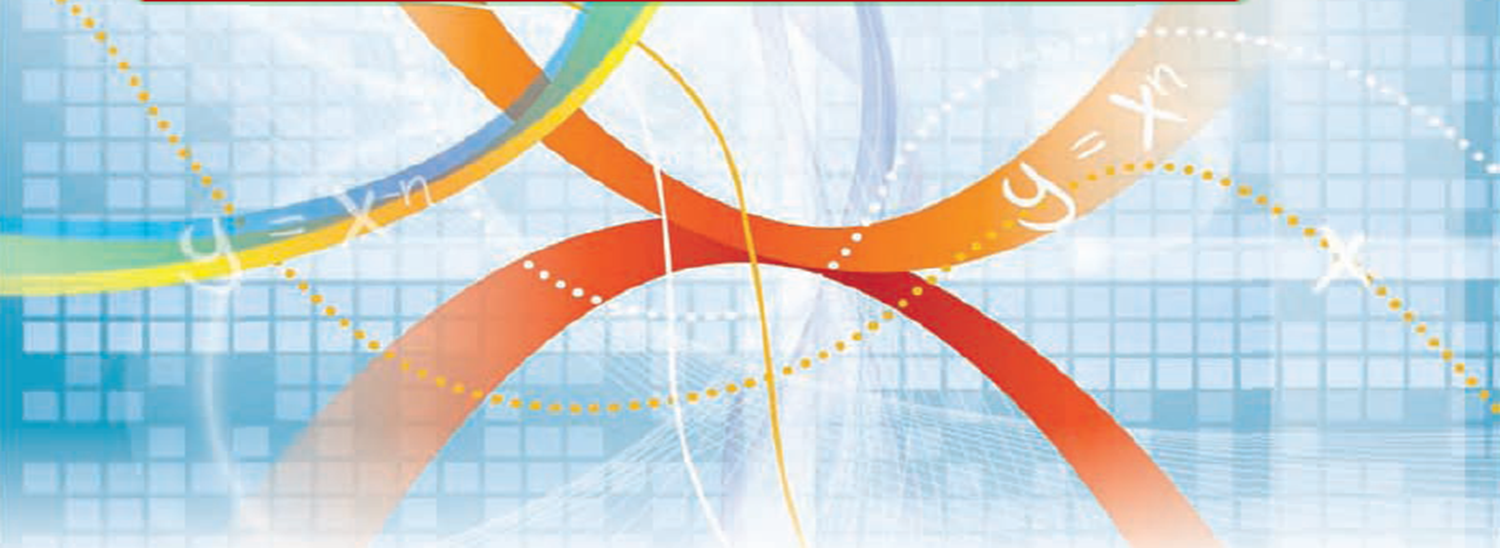 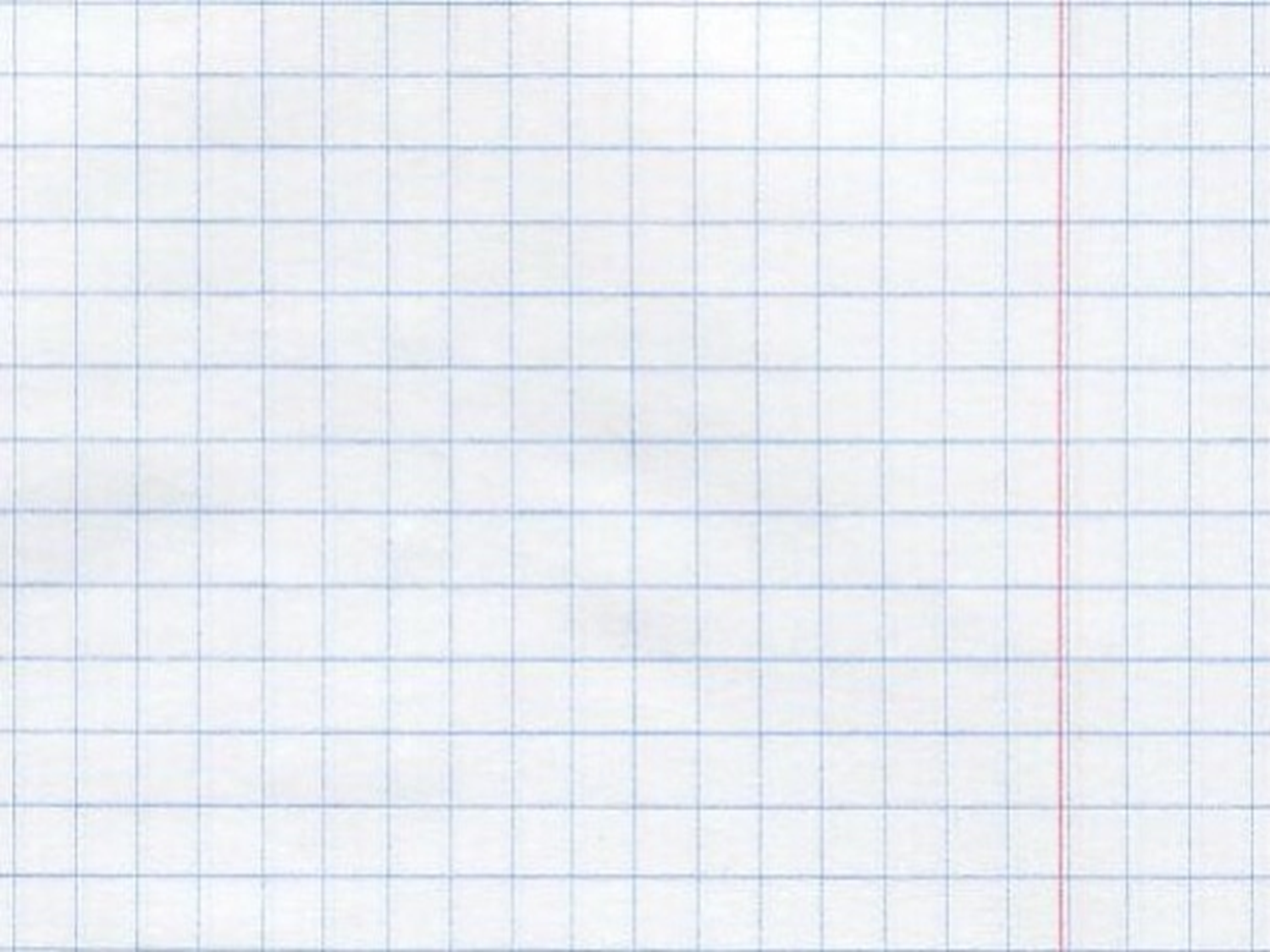 Корінь n-го степеня, n - непарне
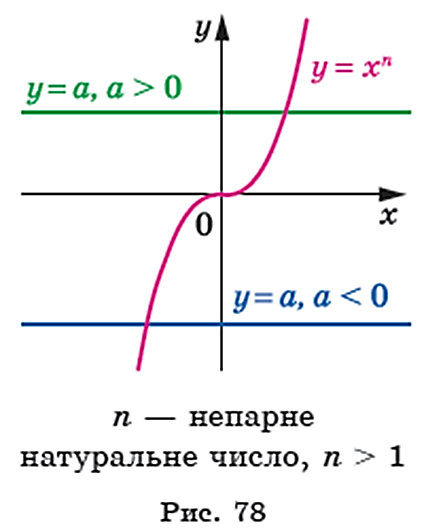 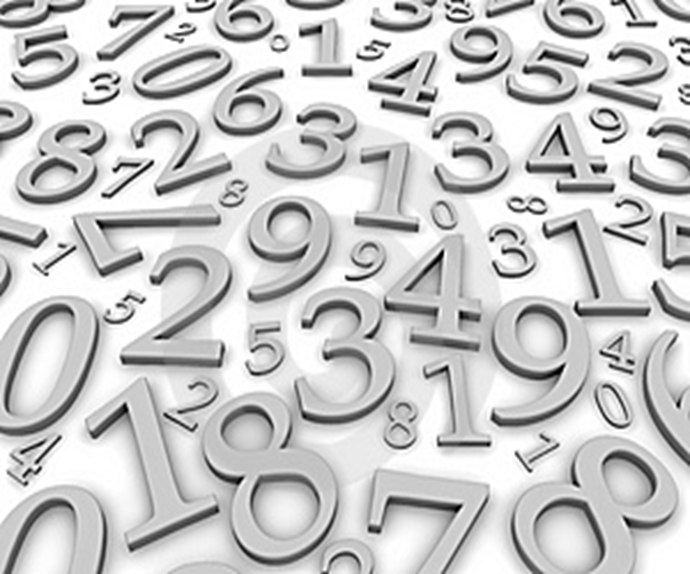 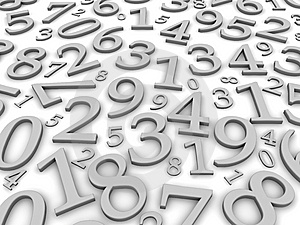 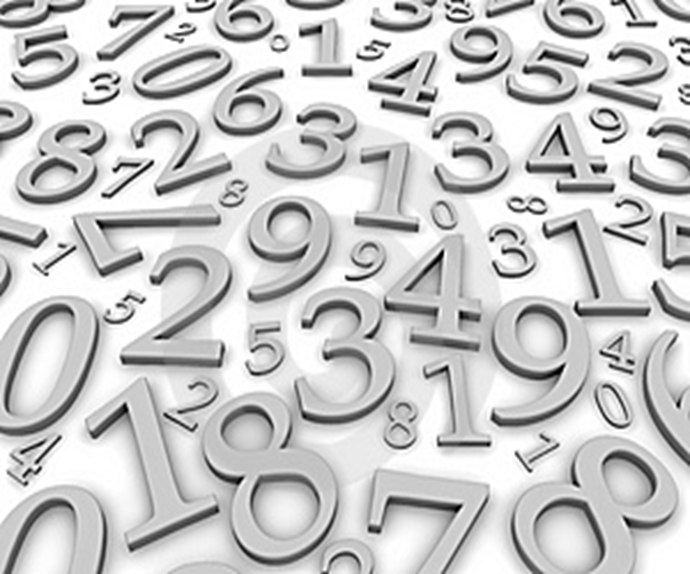 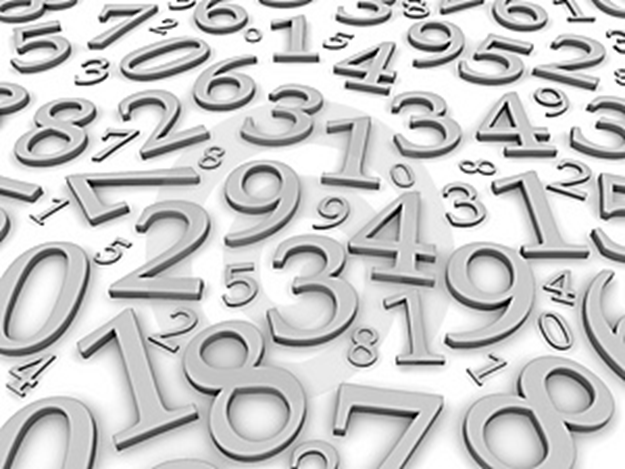 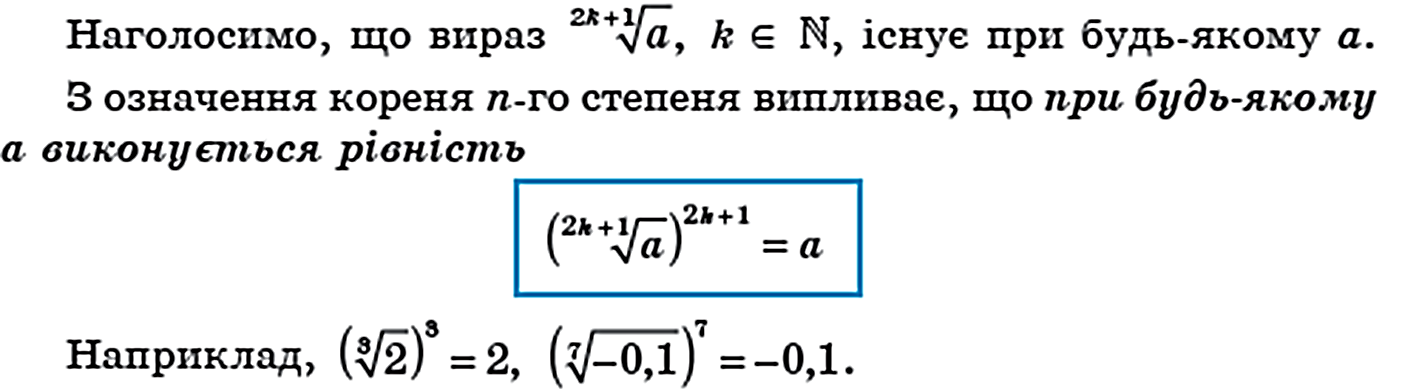 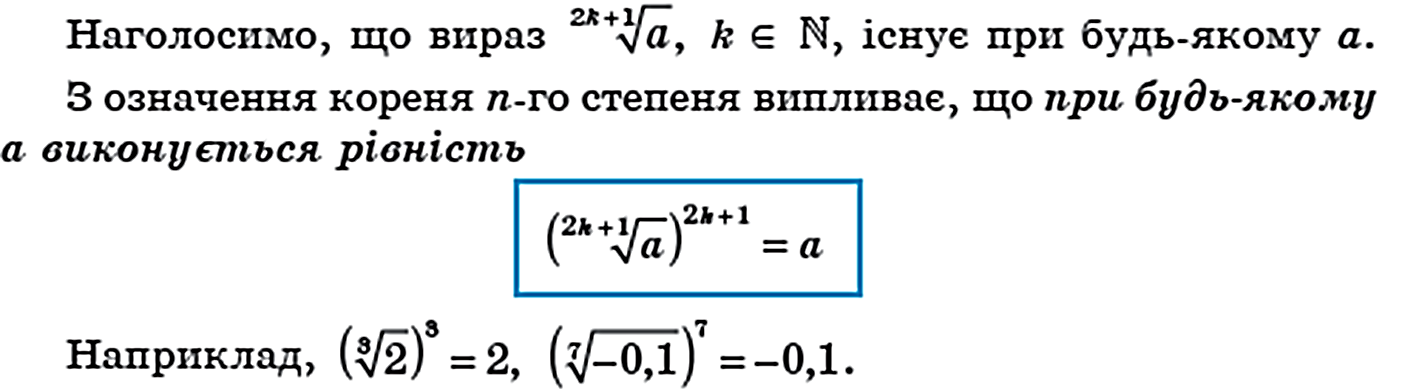 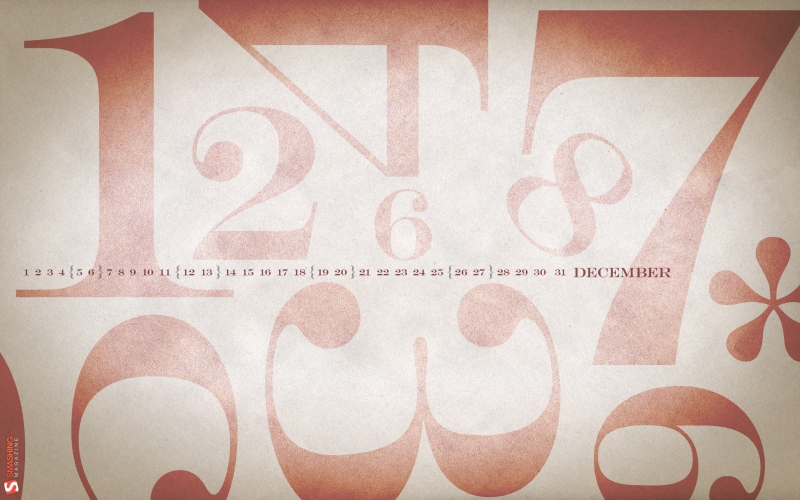 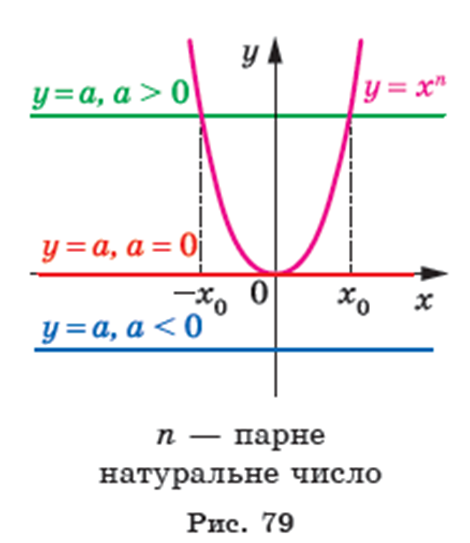 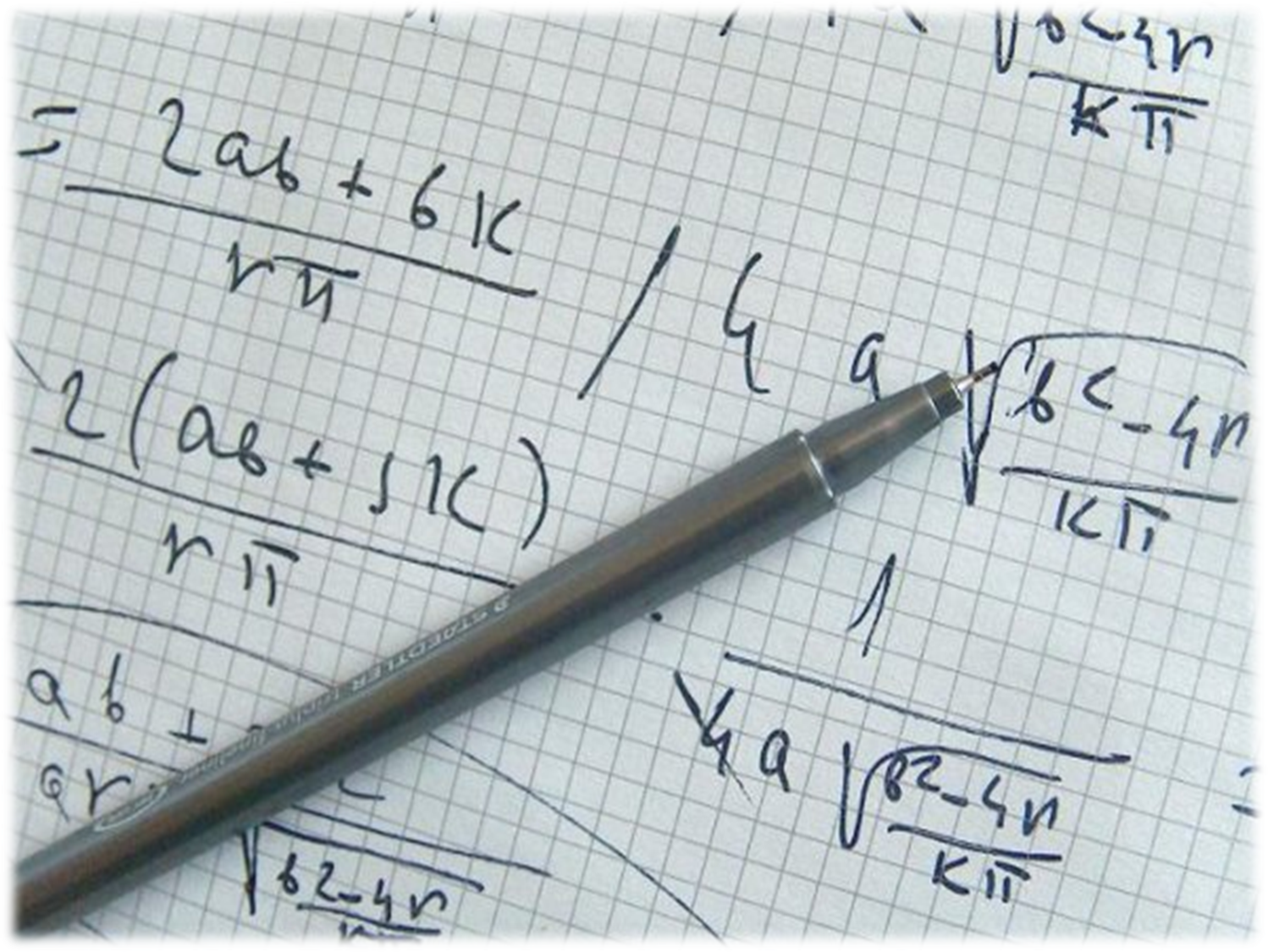 Арифметичний корінь 
n-го степеня
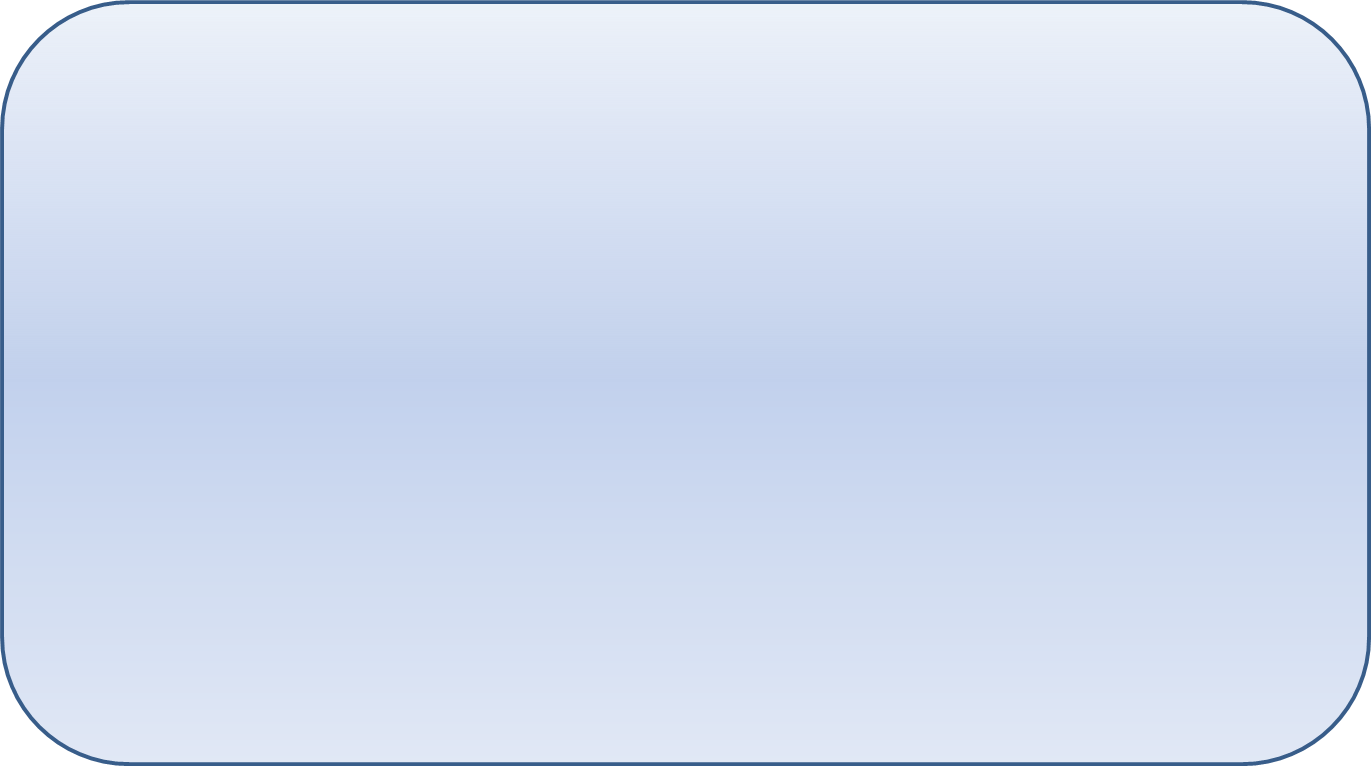 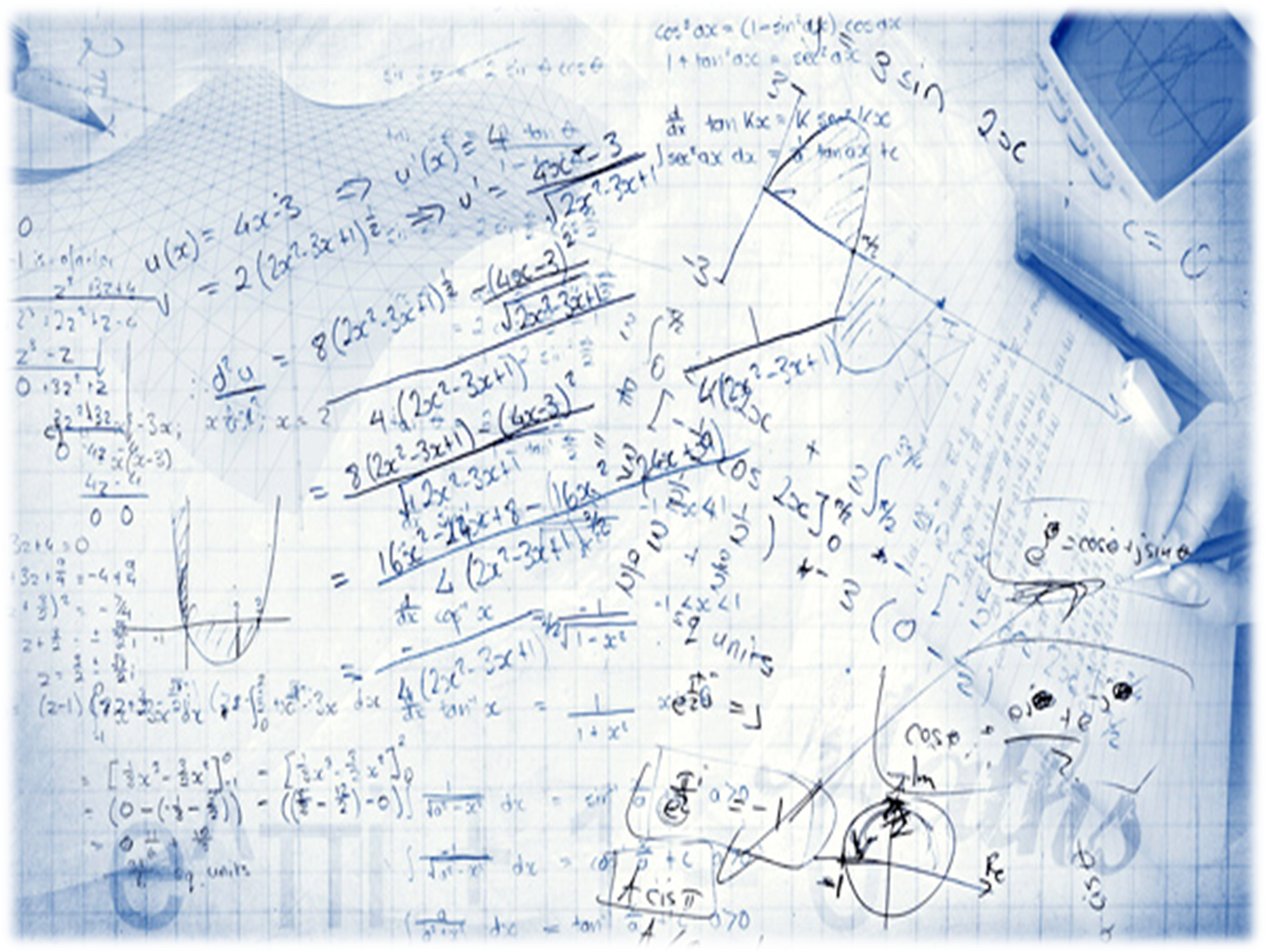 Позначення арифметичного кореня
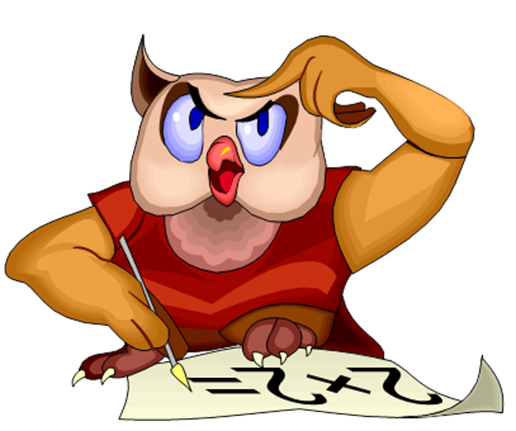 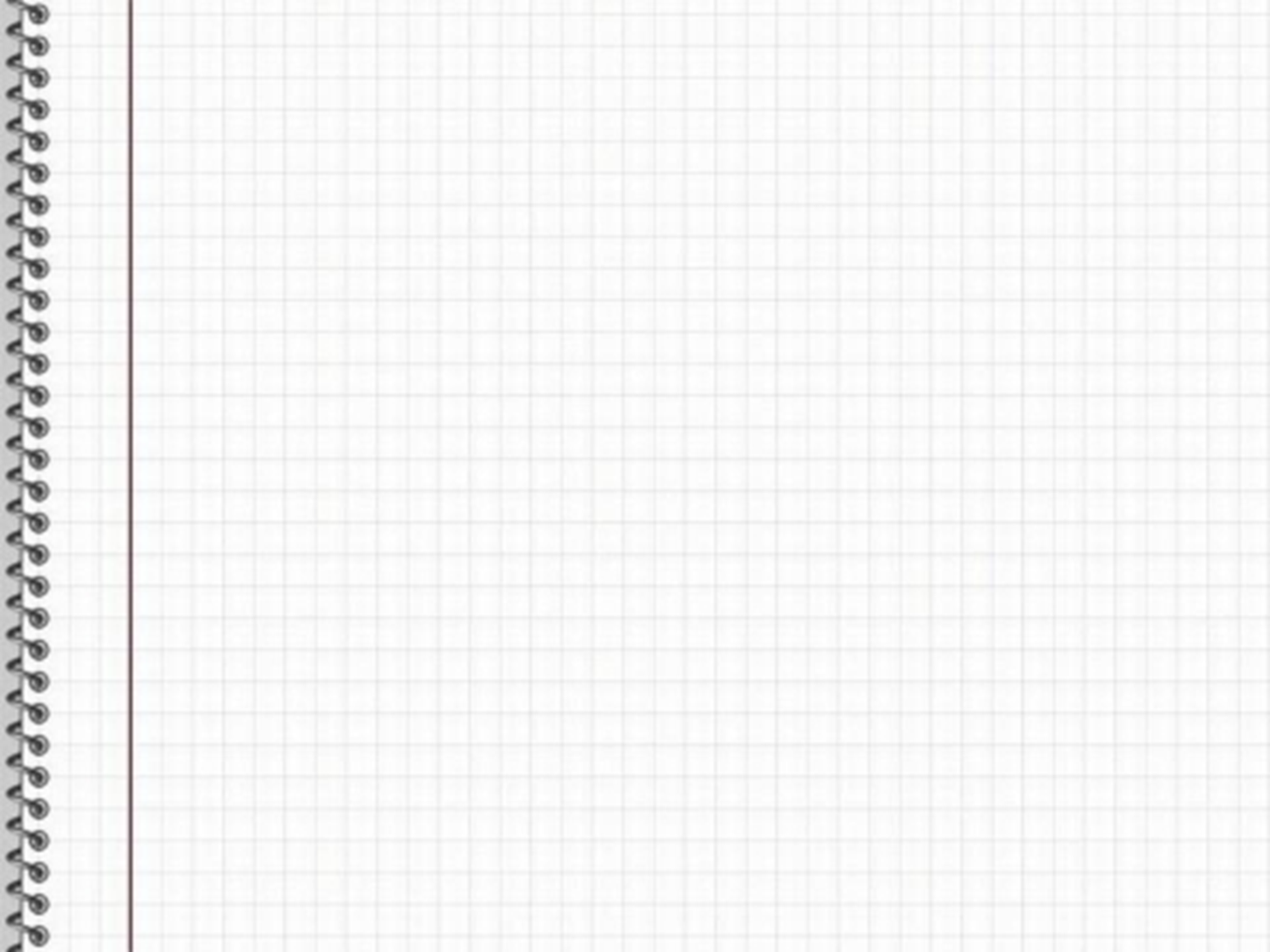 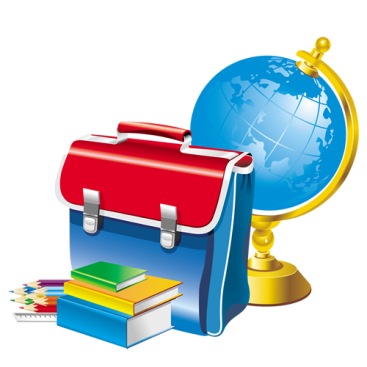 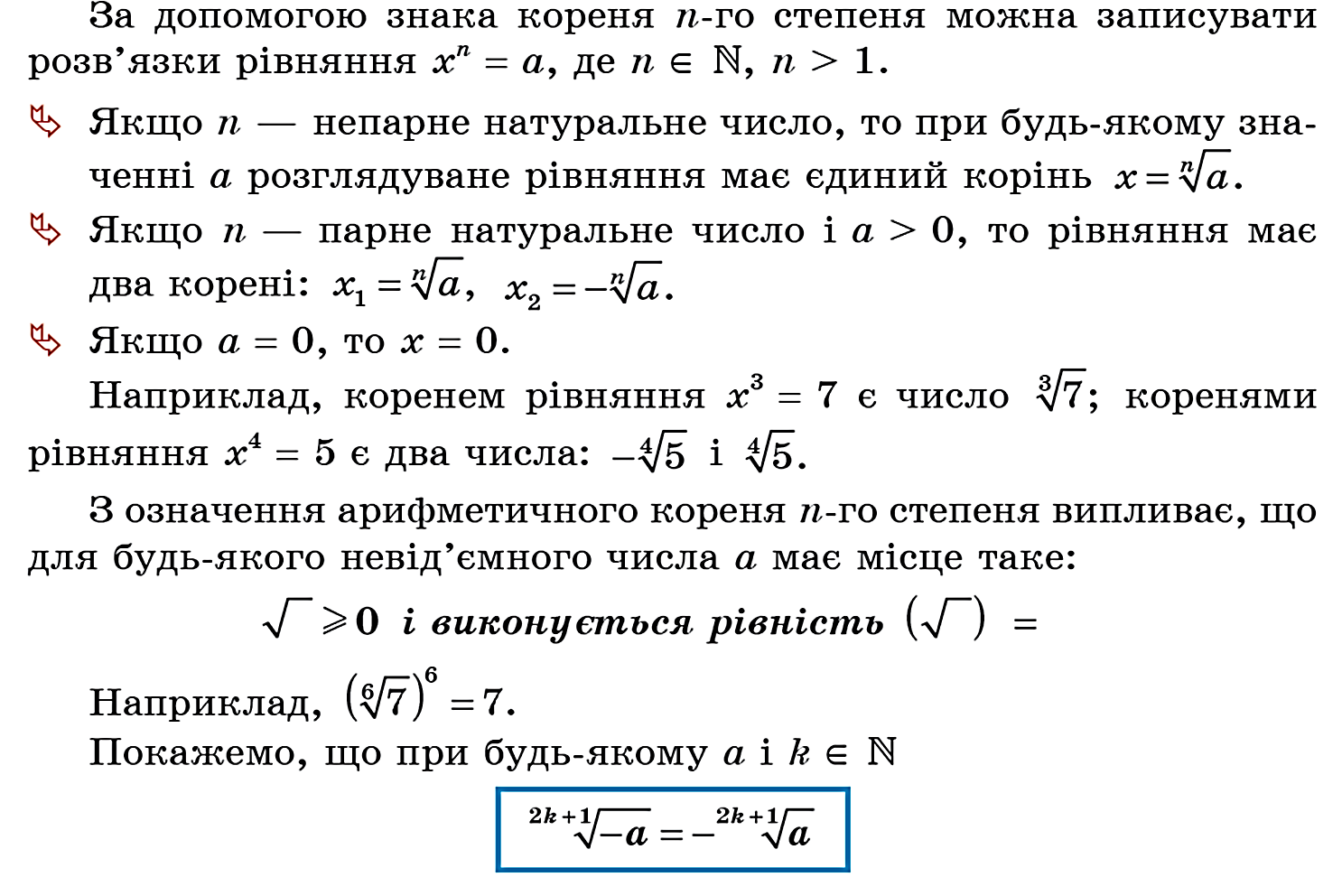 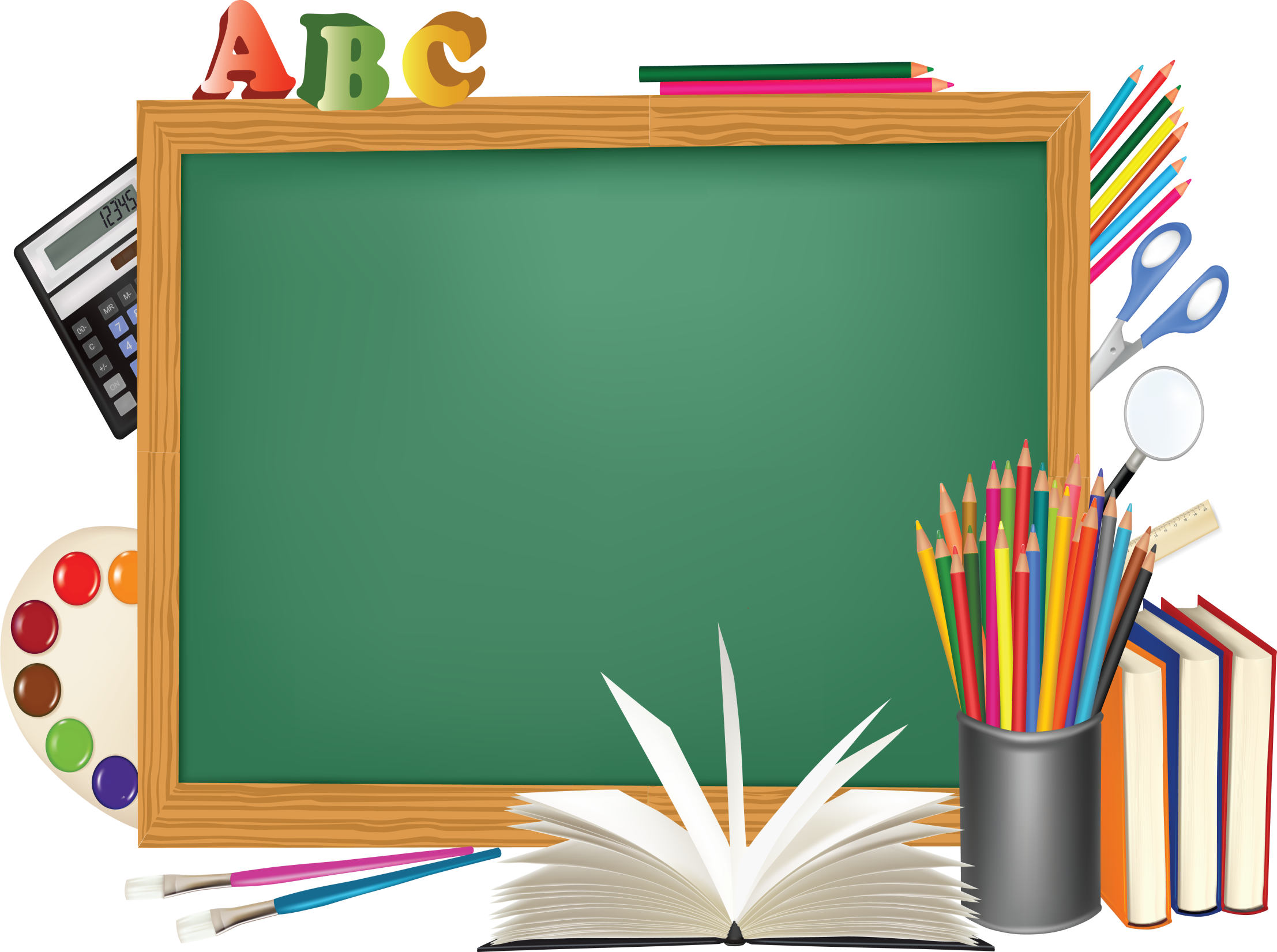 Первинне закріплення вивченого матеріалу
е
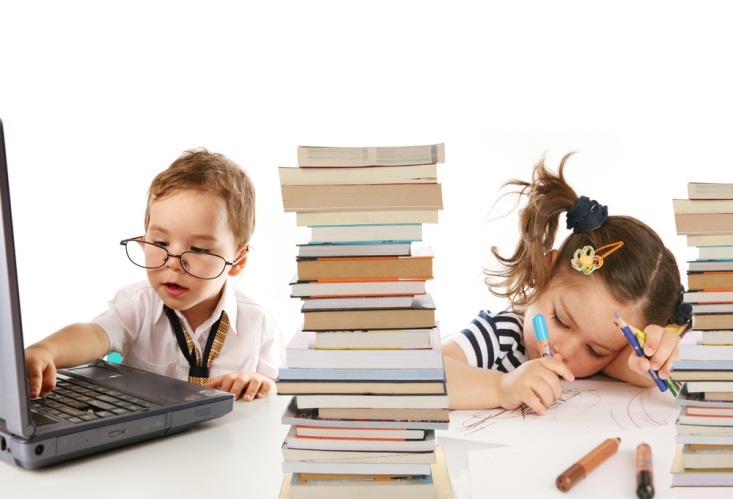 Перивір себе!
/
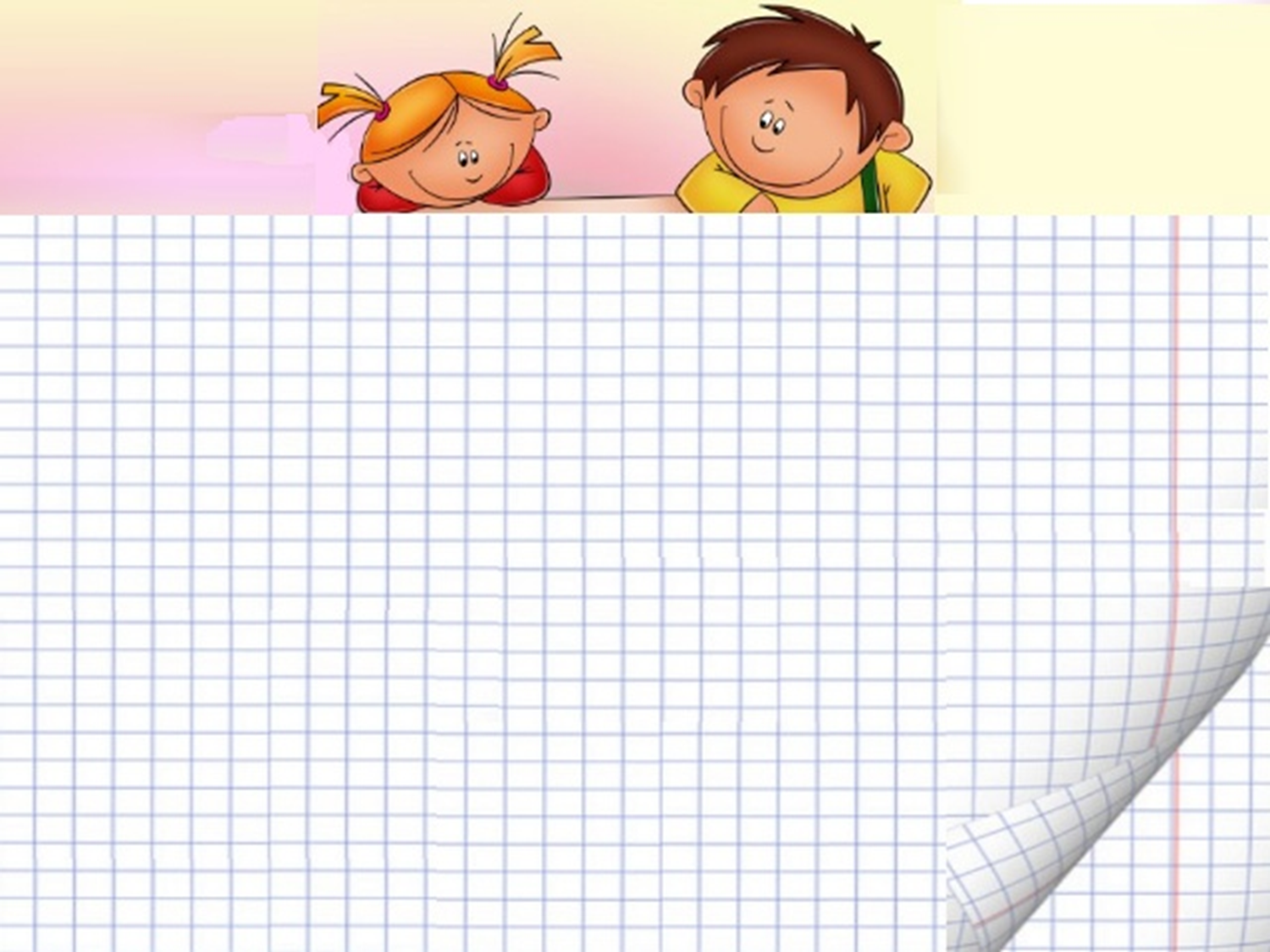 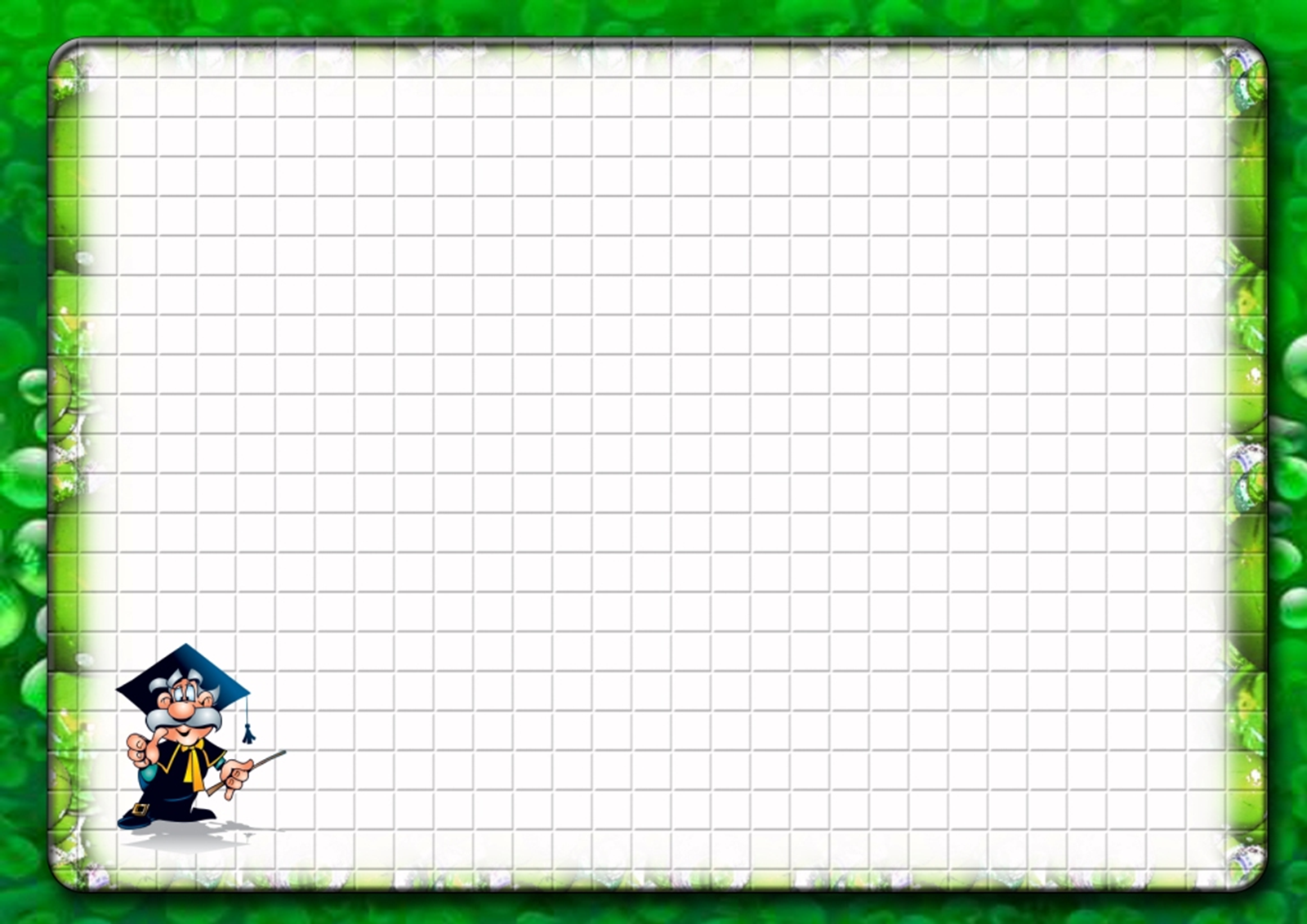 Обчисліть:
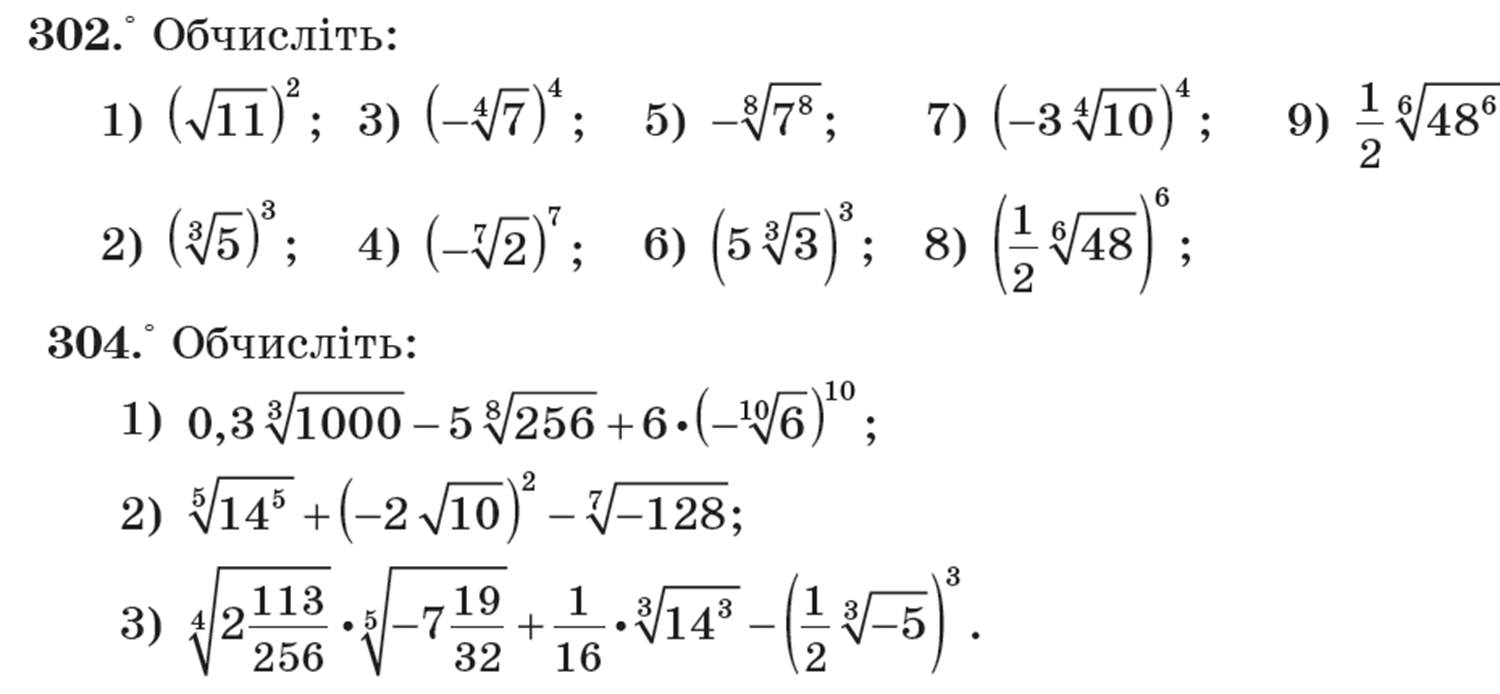 Обчисліть:
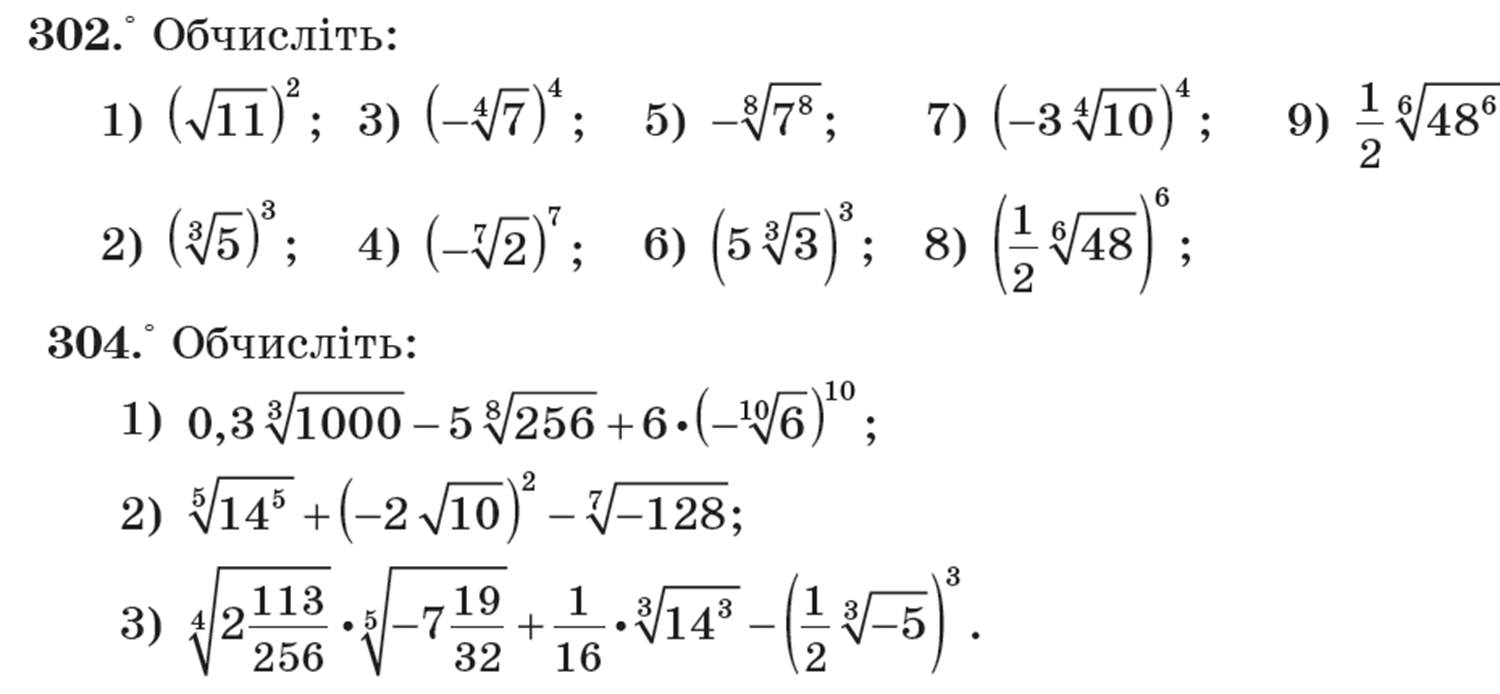 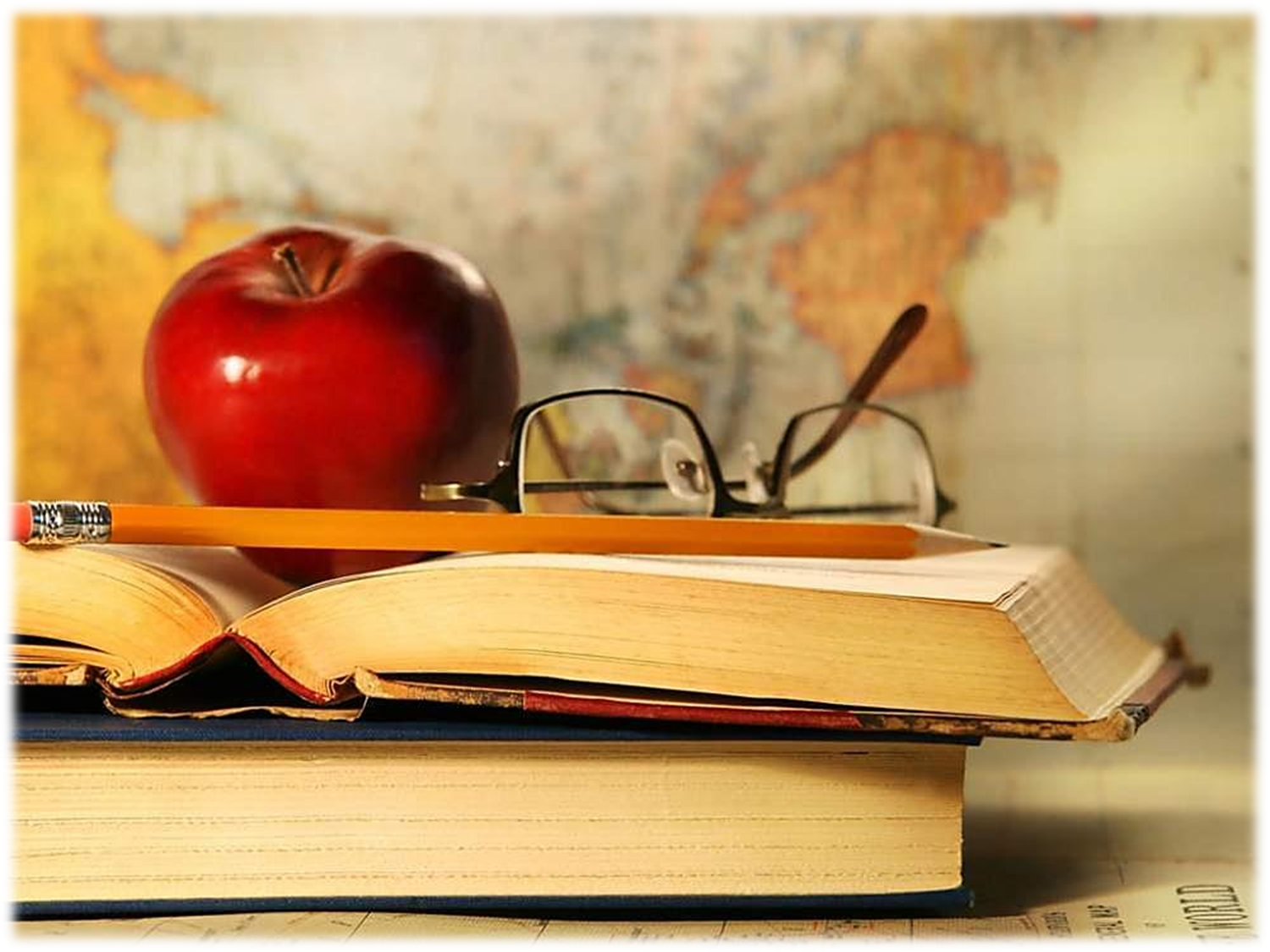 Властивості кореня n-го степеня
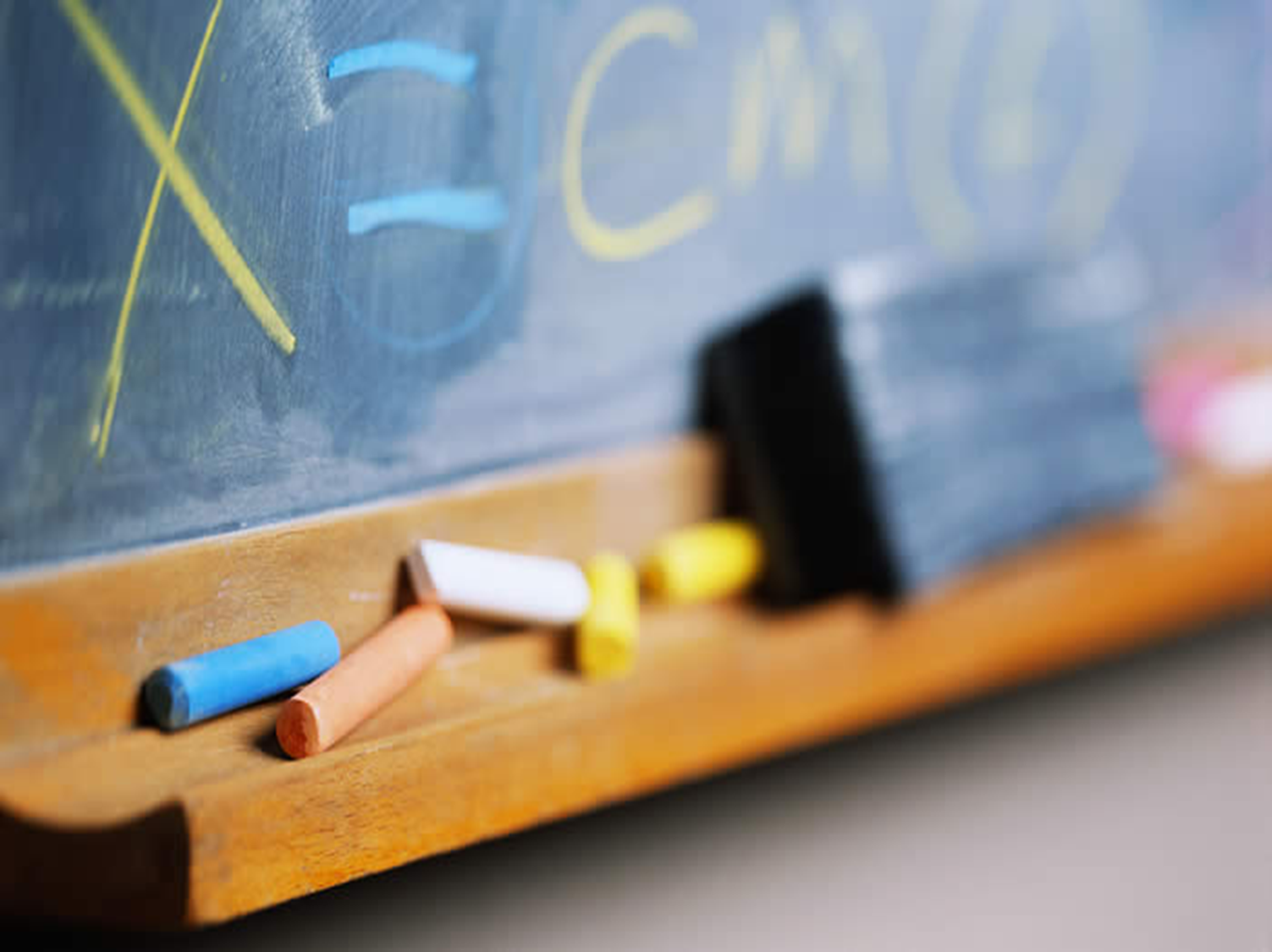 Властивості кореня n-го степеня
Теорема  (корінь із степеня). Для будь-якого а∈ R і k ∈ N виконуються рівності:
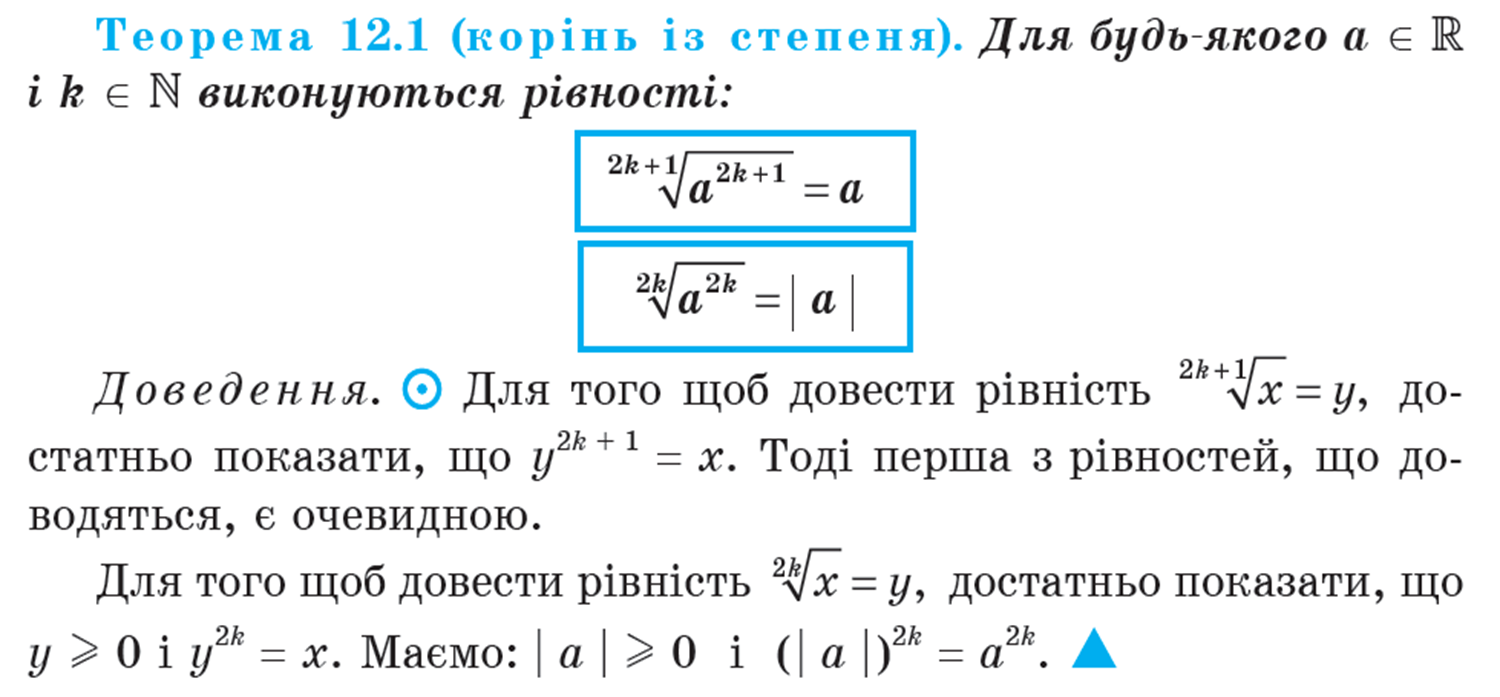 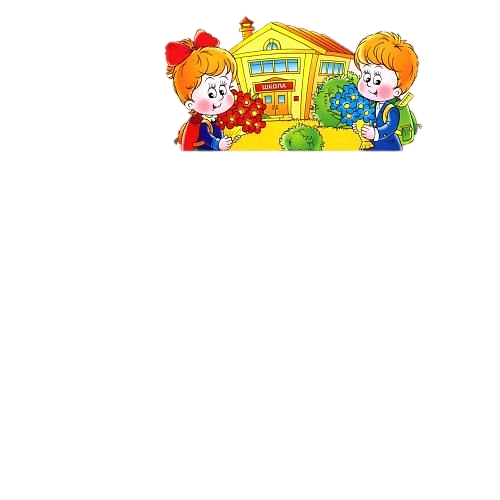 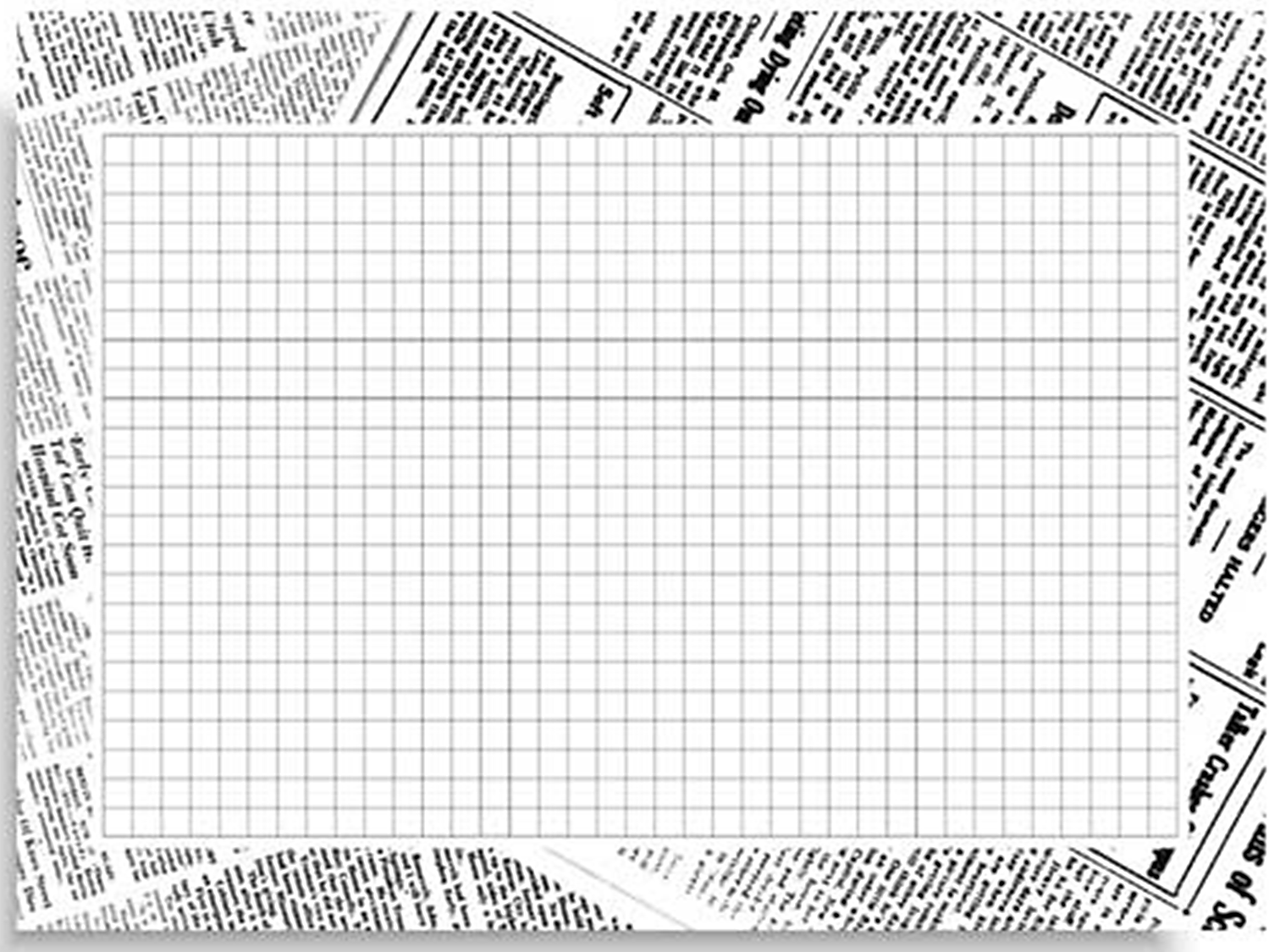 Властивості кореня n-го степеня
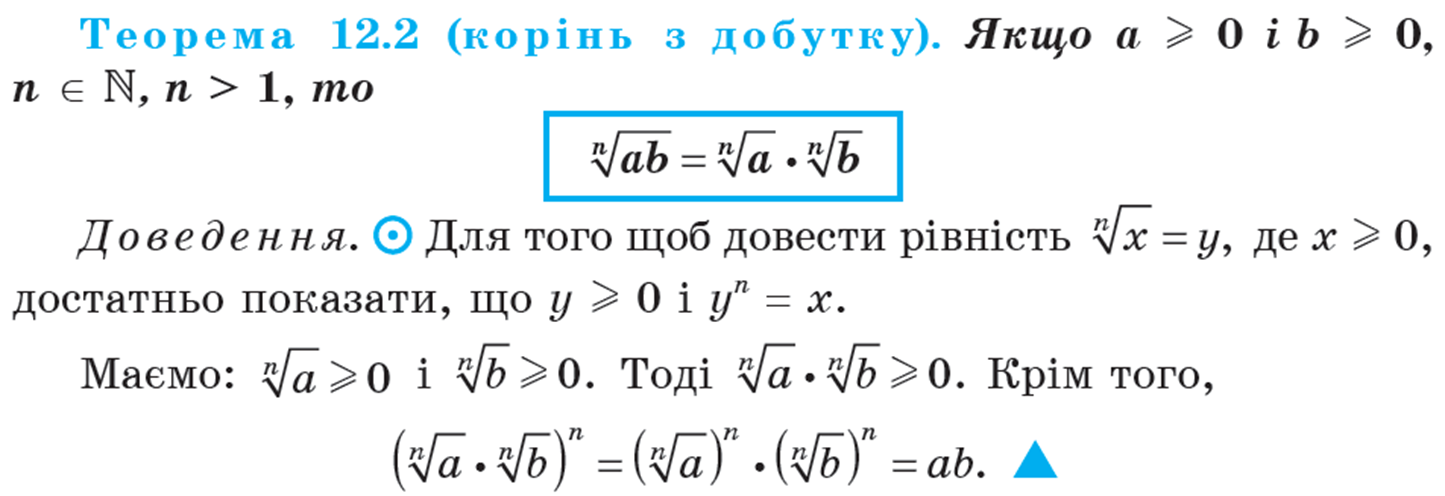 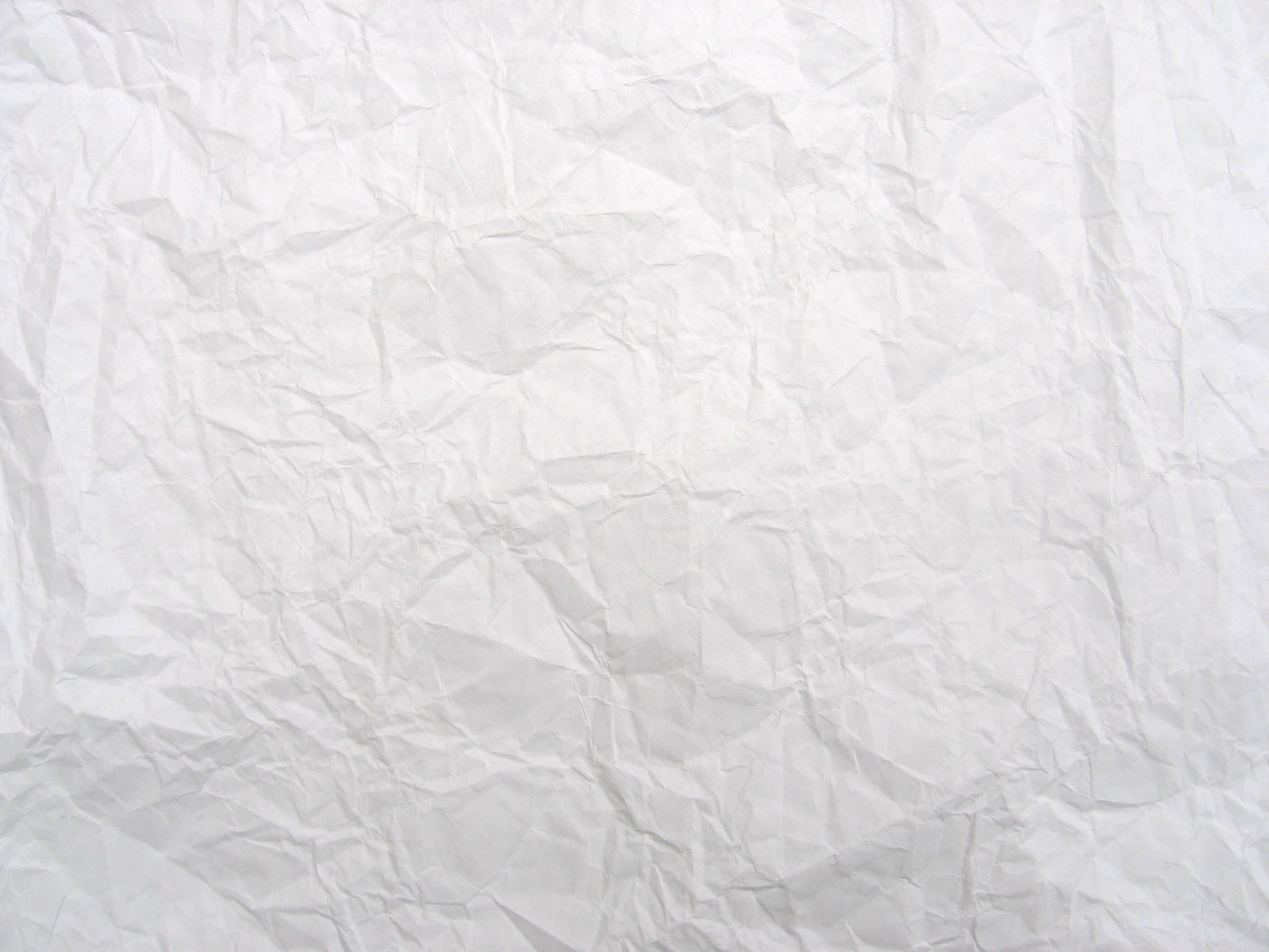 Властивості кореня n-го степеня
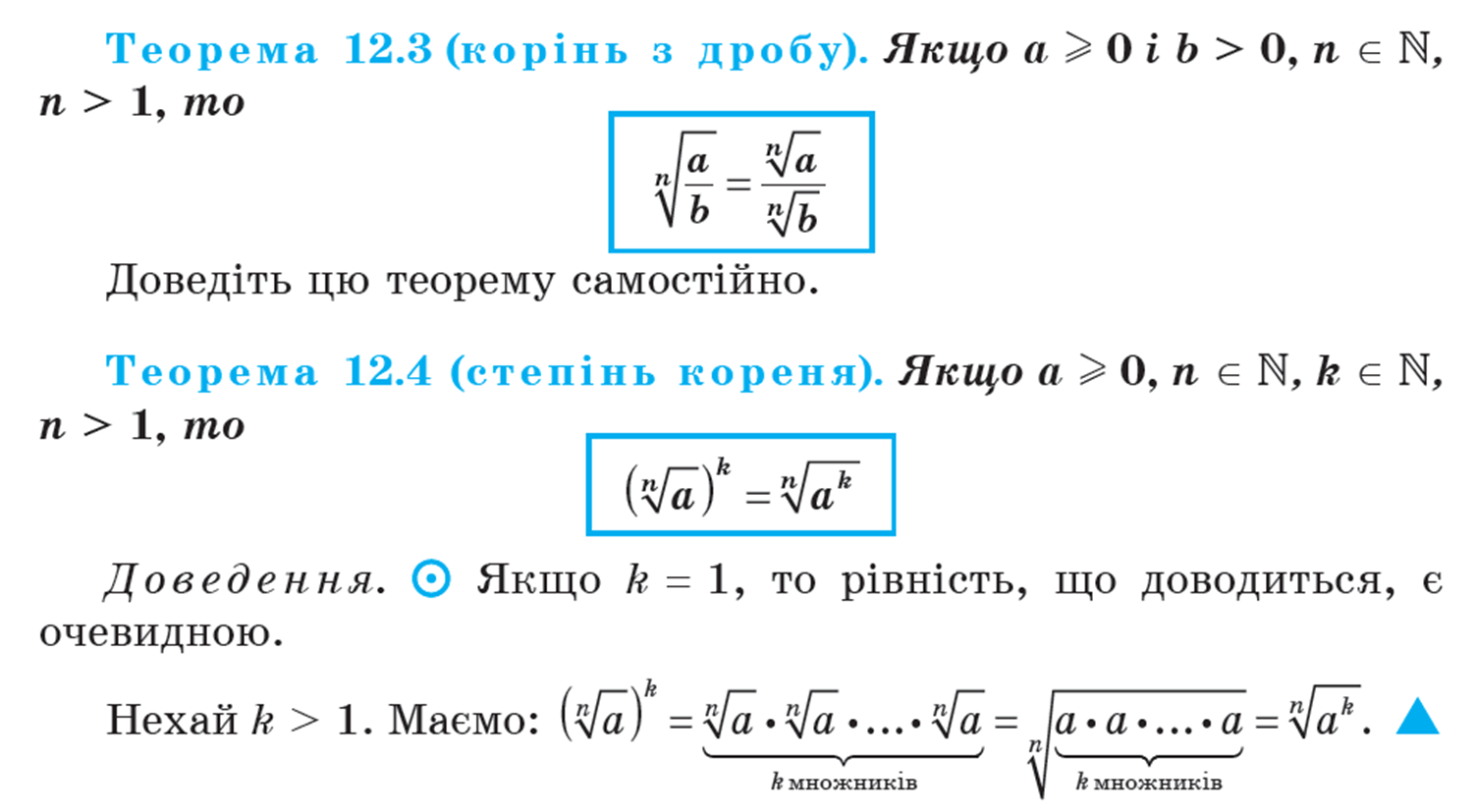 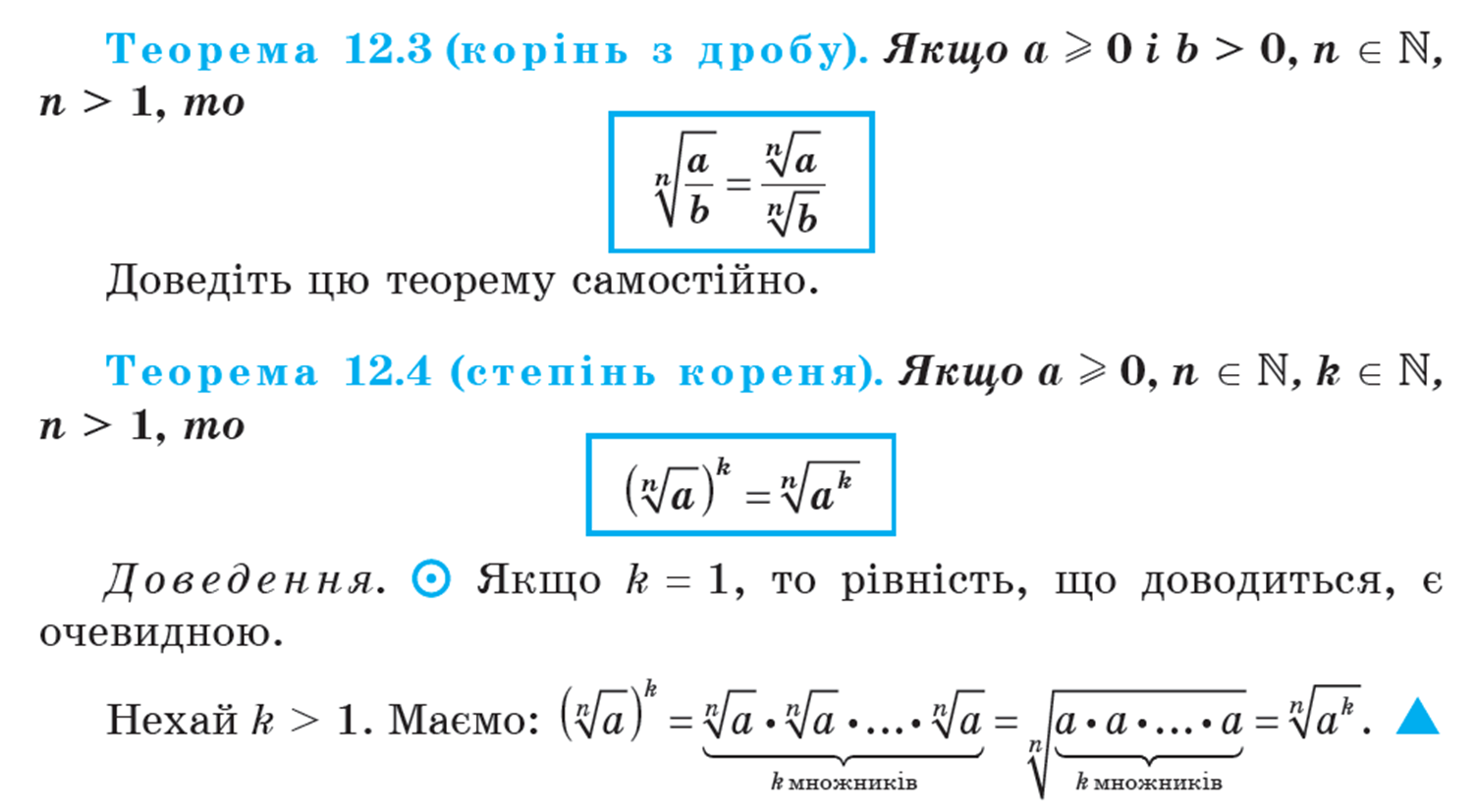 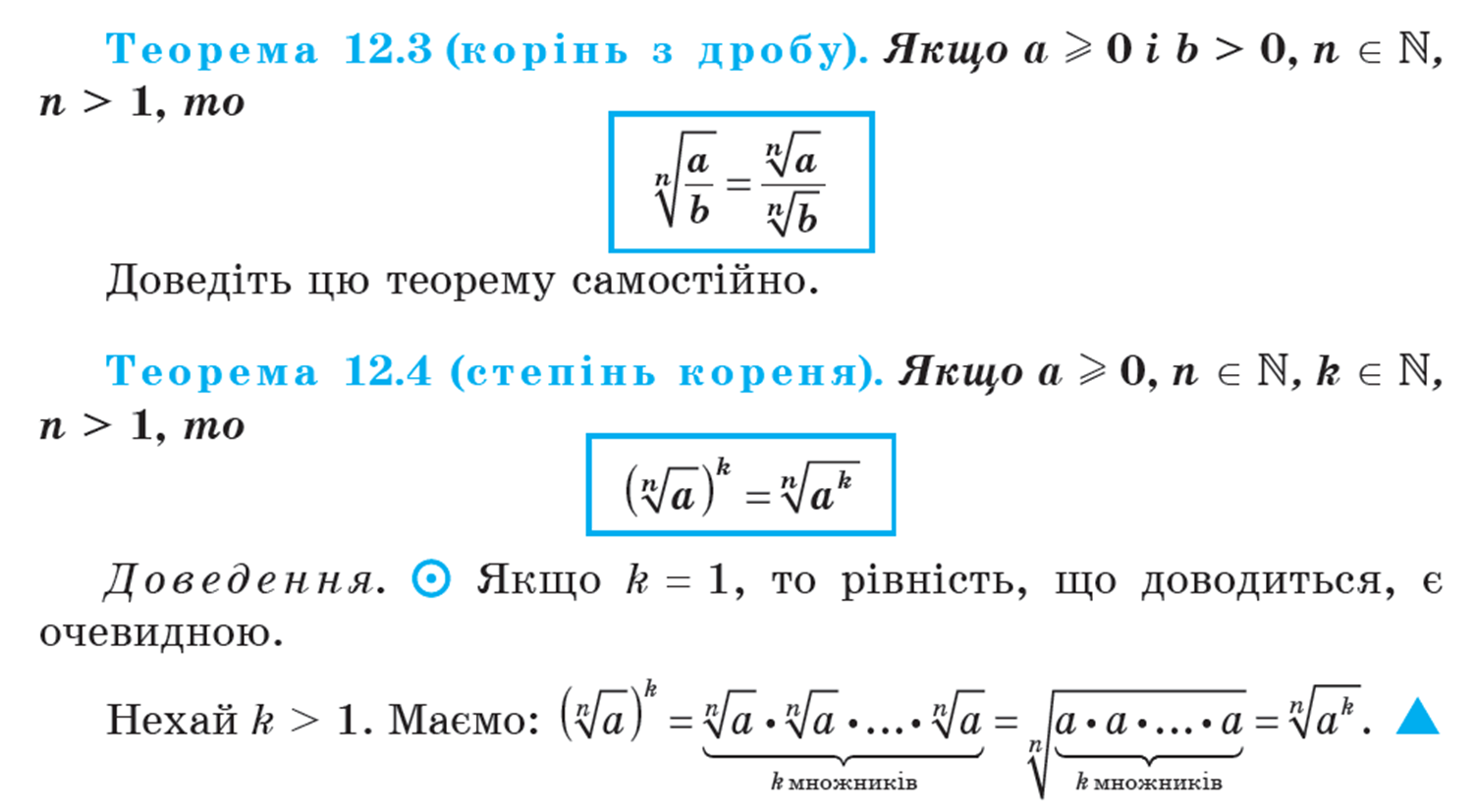 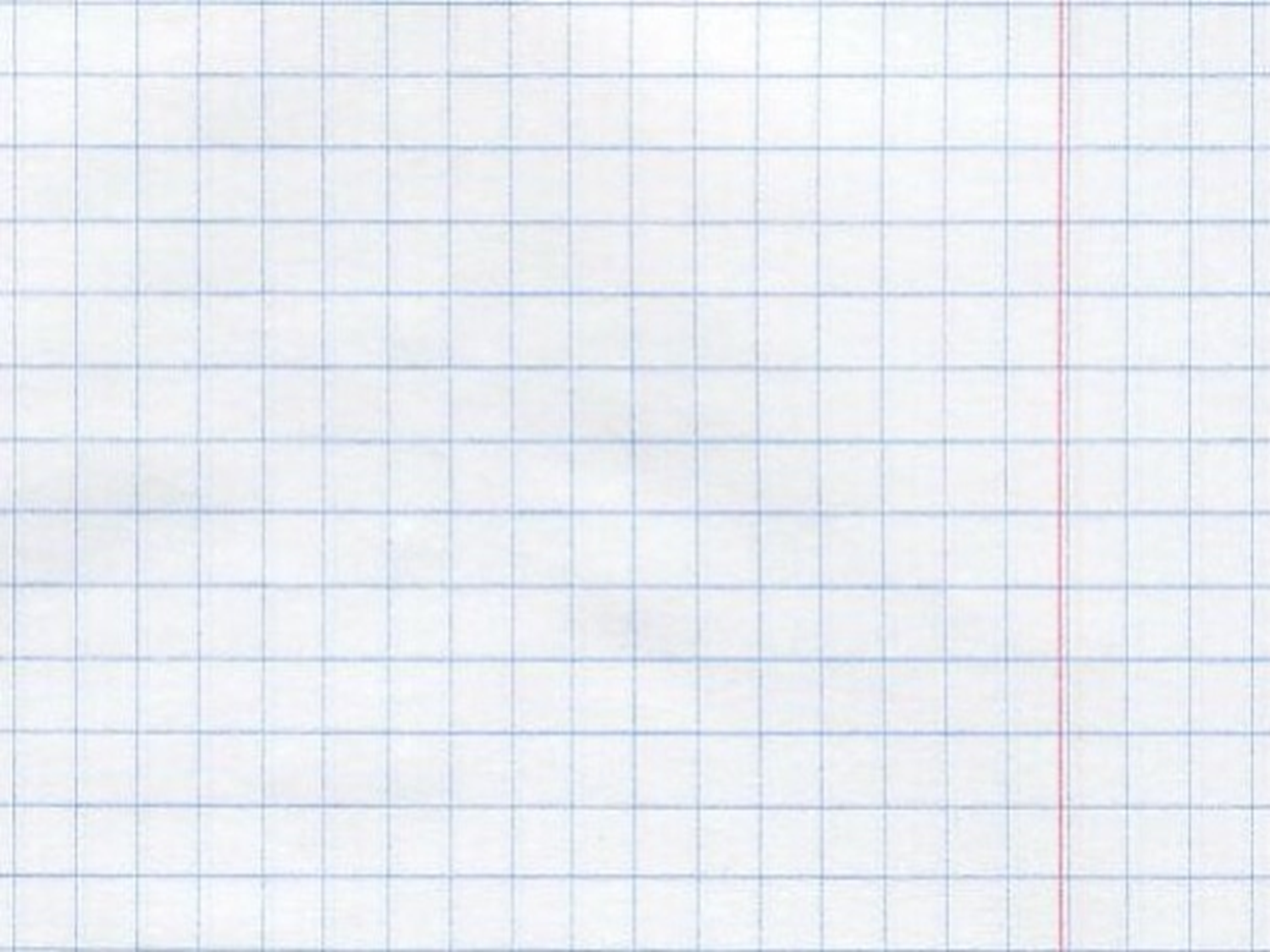 Властивості кореня 
n-го степеня
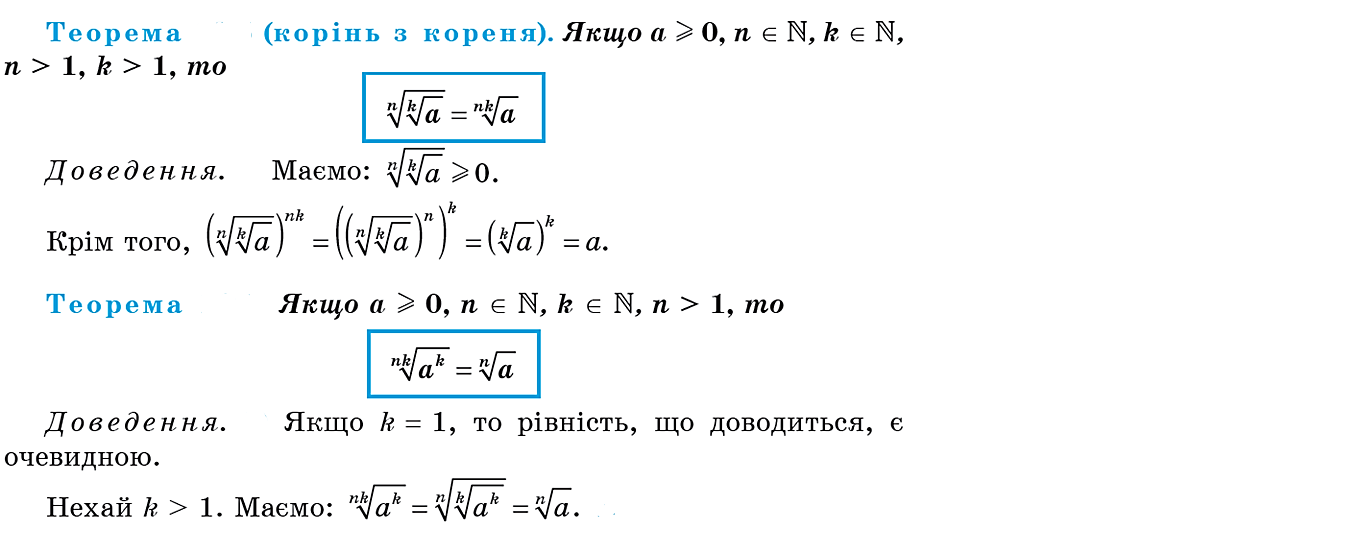 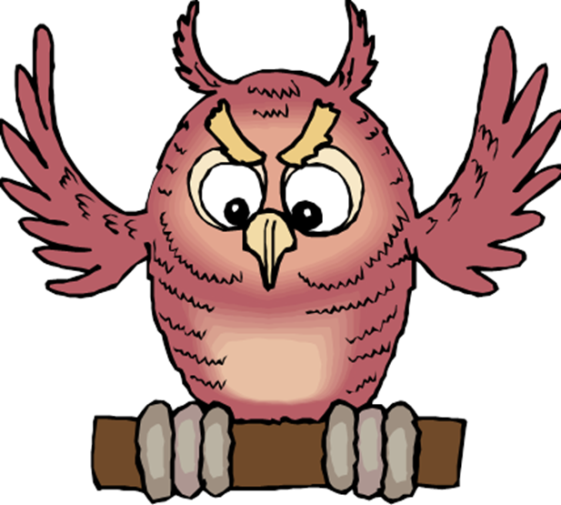 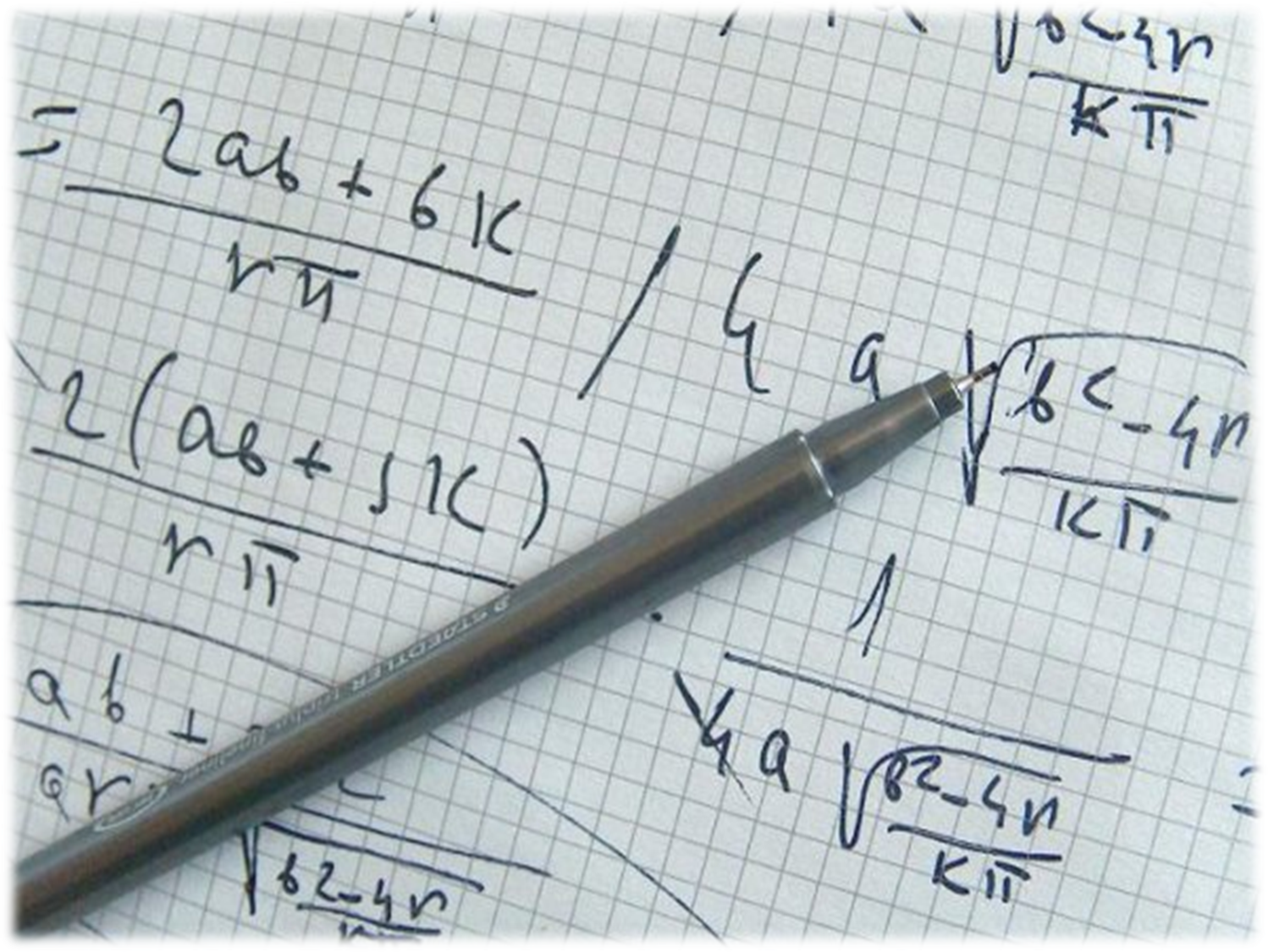 Приклади
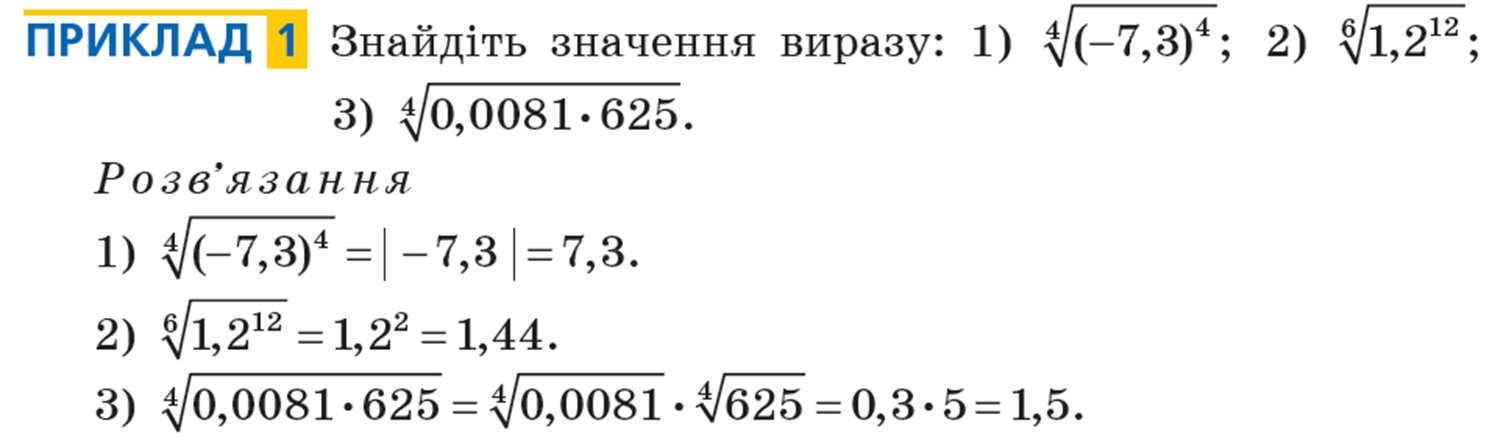 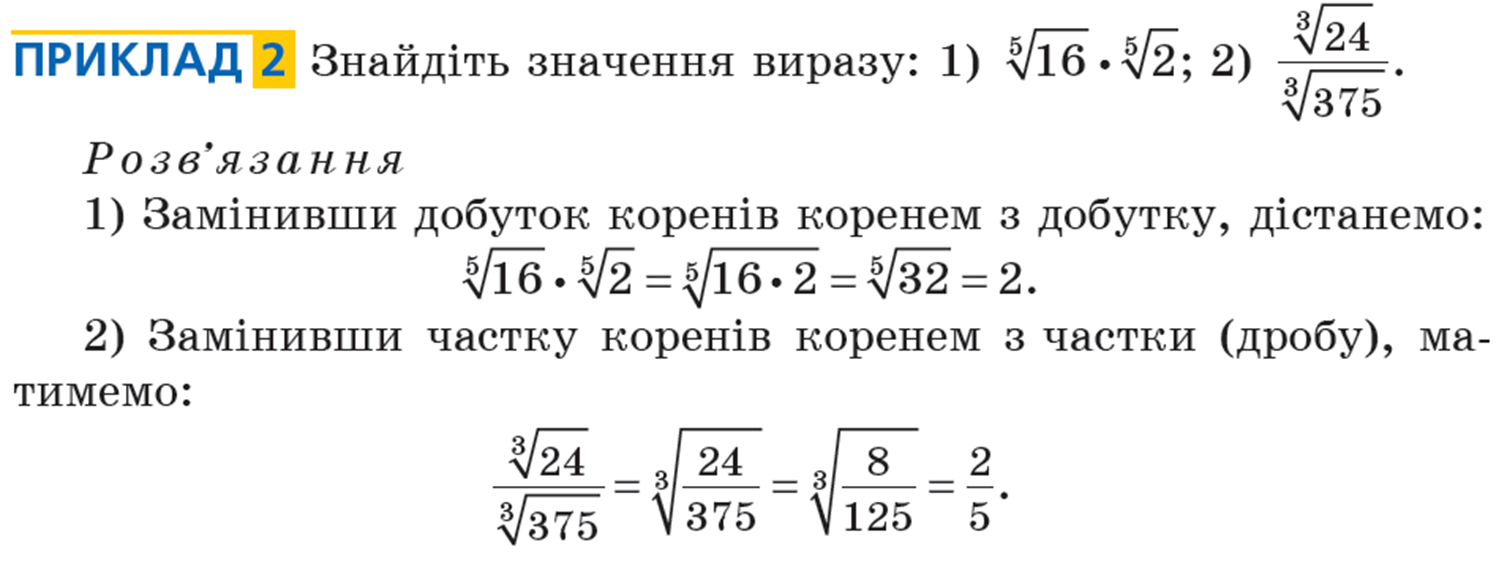 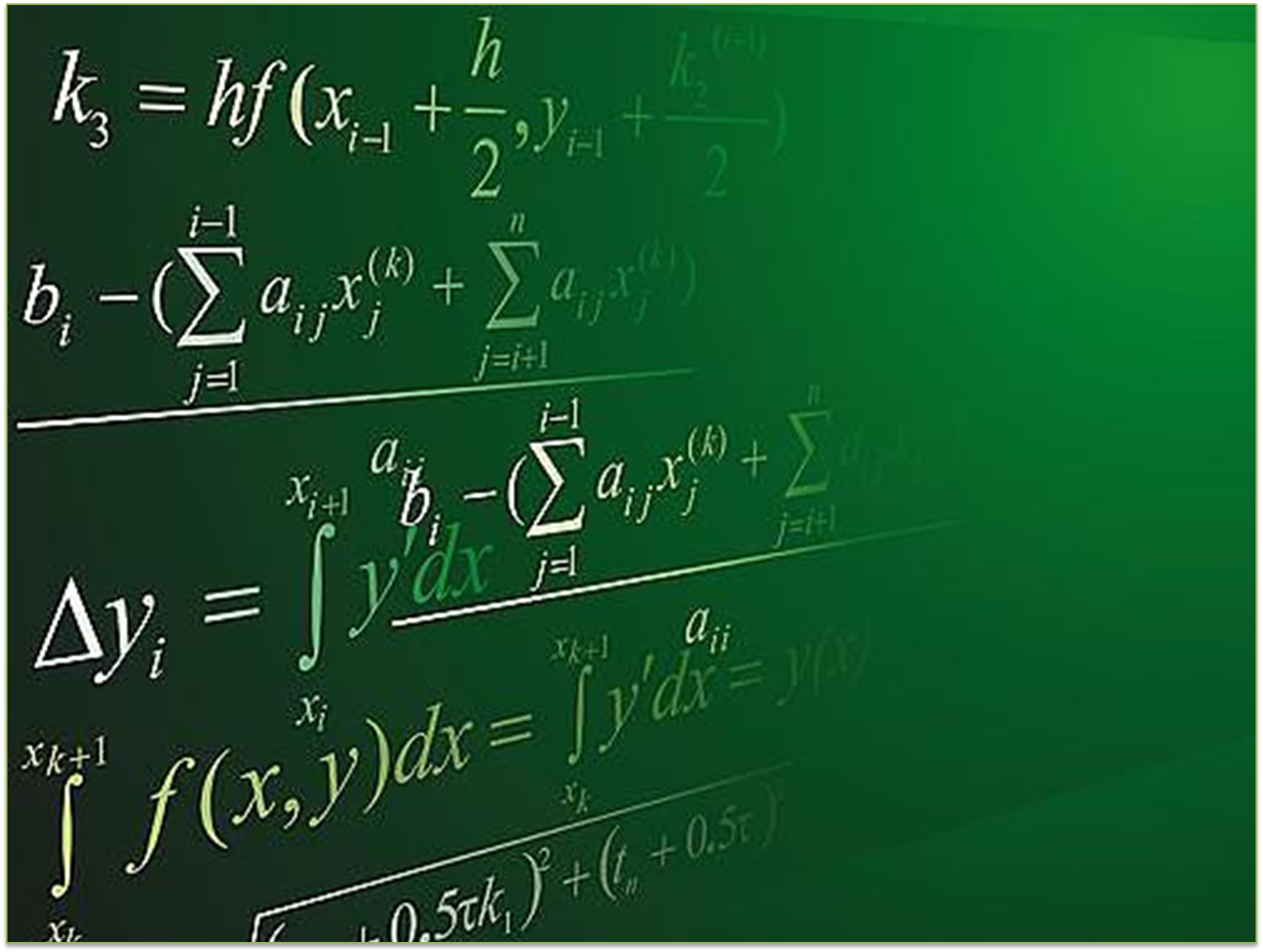 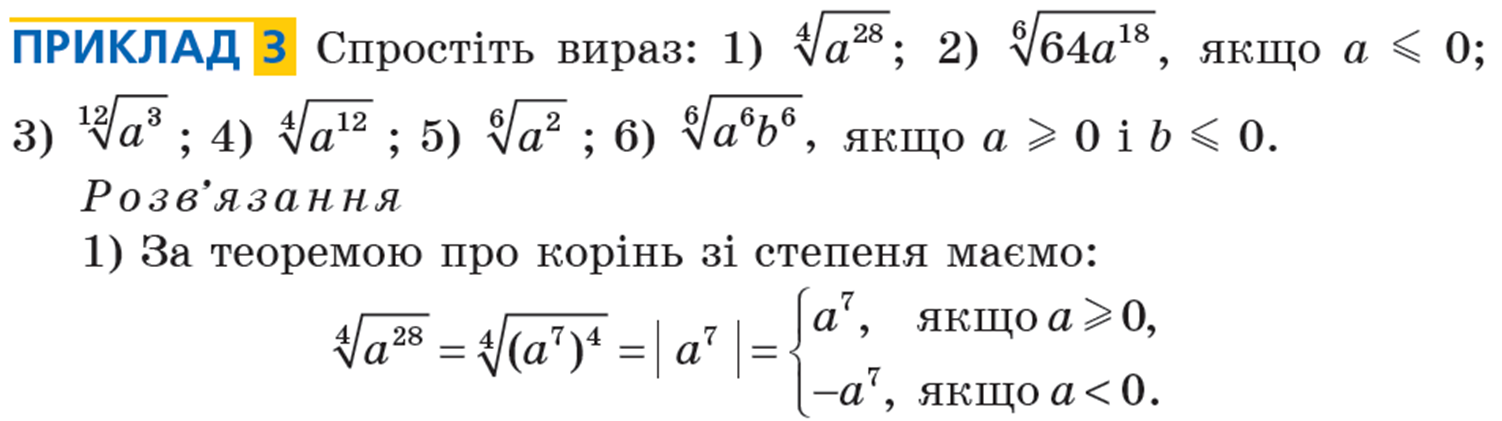 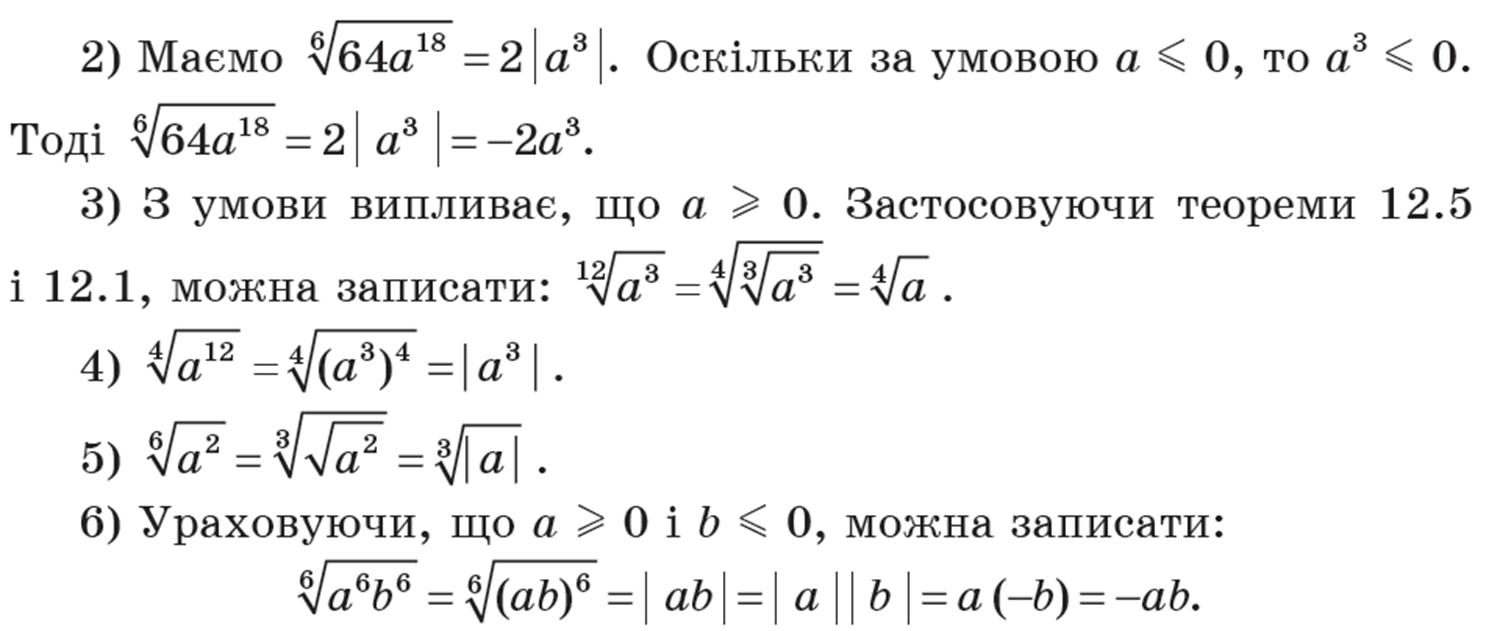 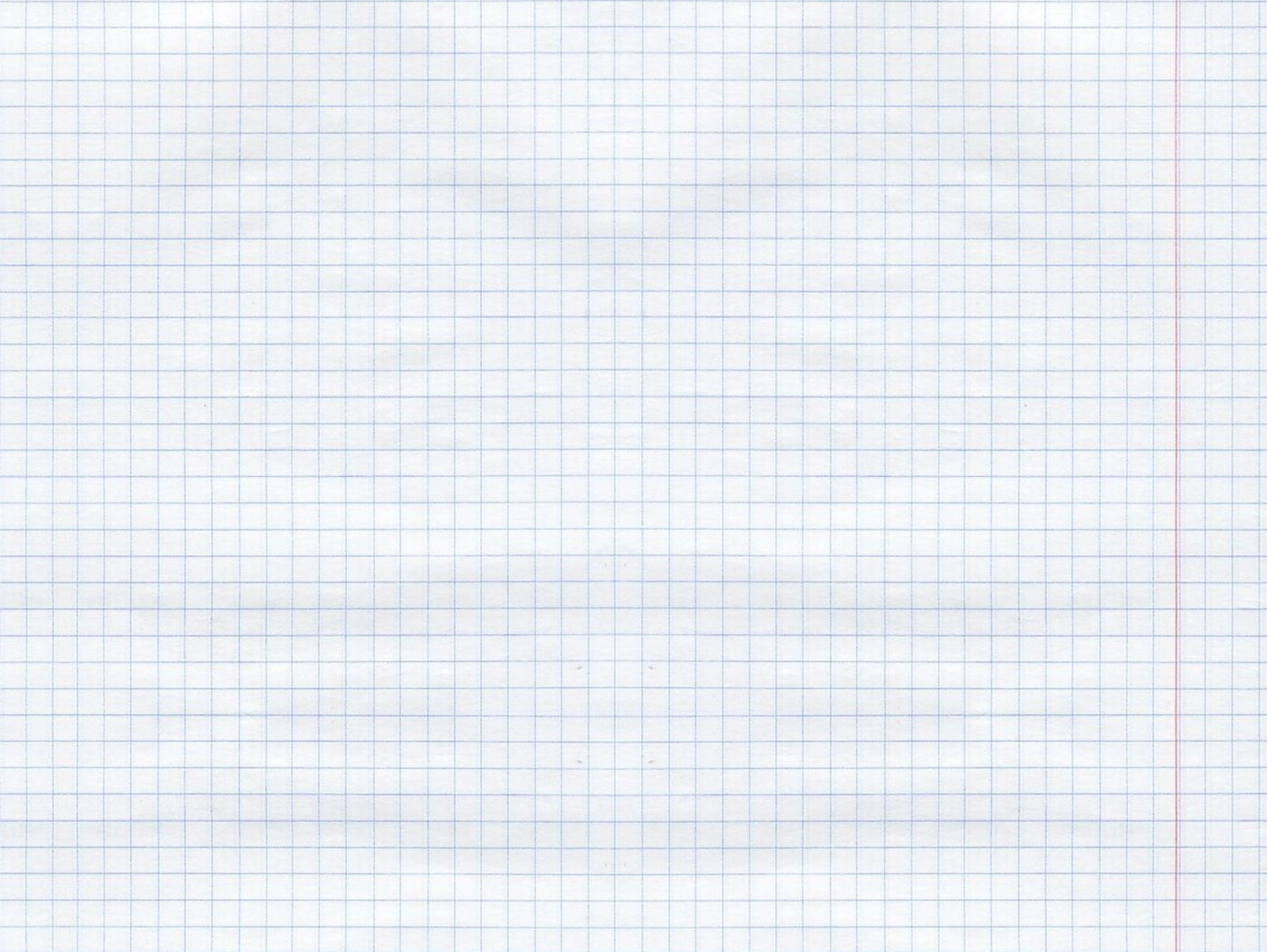 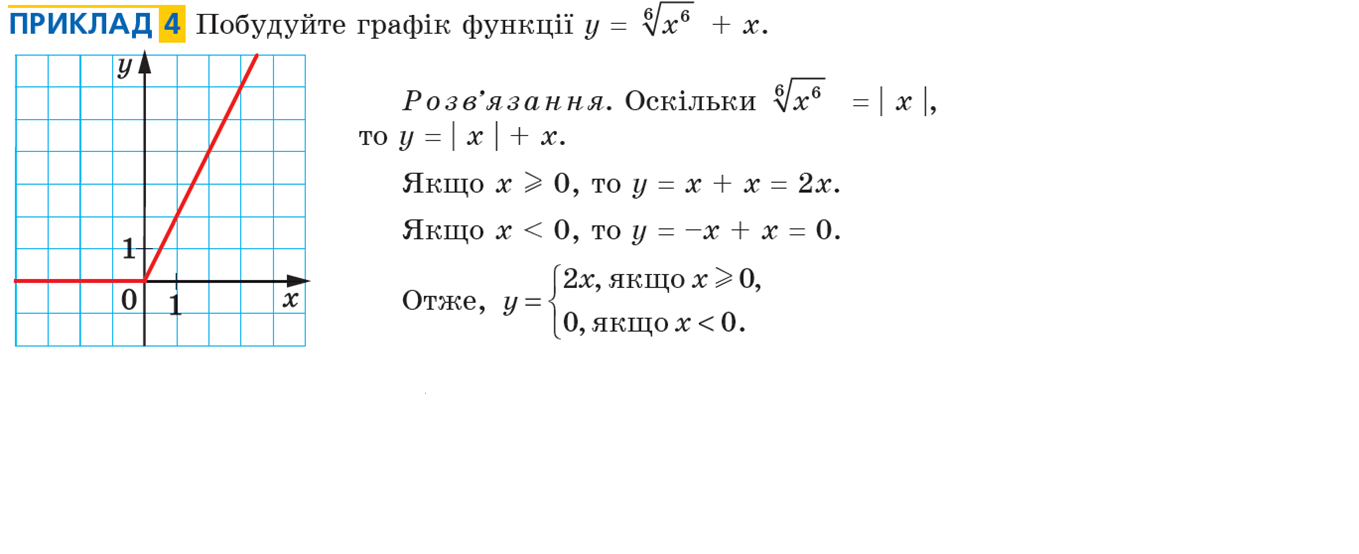 Первинне закріплення вивченого матеріалу
1. Сформулюйте теорему про корінь із степеня.
2. Сформулюйте теорему про корінь з добутку.
3. Сформулюйте теорему про корінь з дробу.
4. Сформулюйте теорему про степінь кореня.
5. Сформулюйте теорему про корінь з кореня.
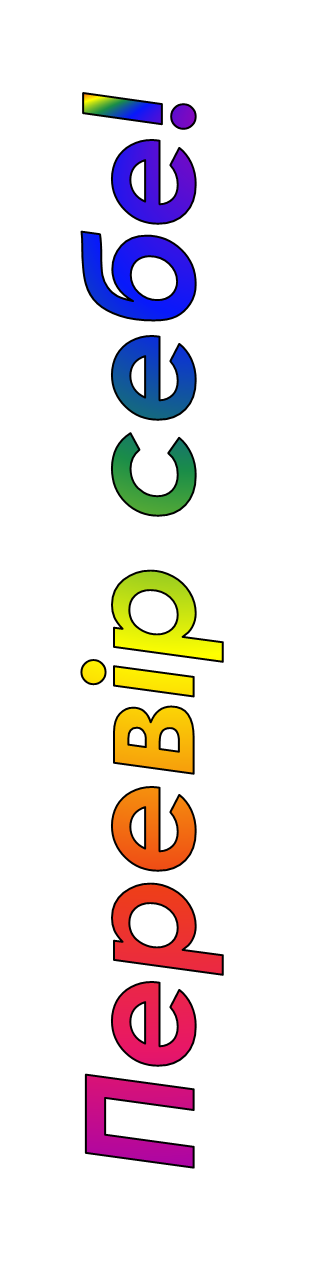 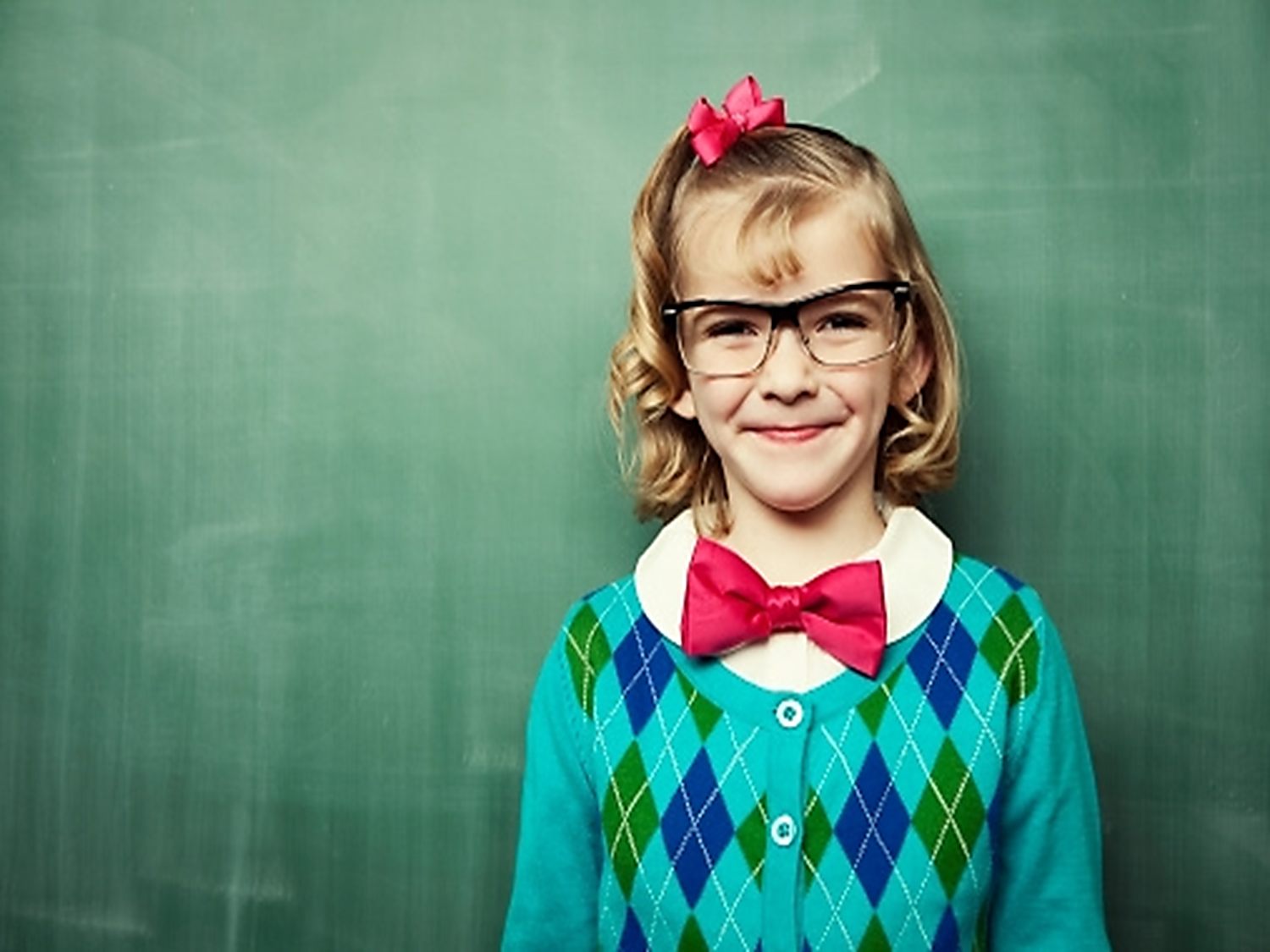 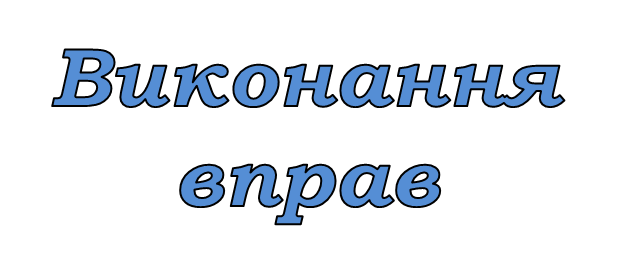 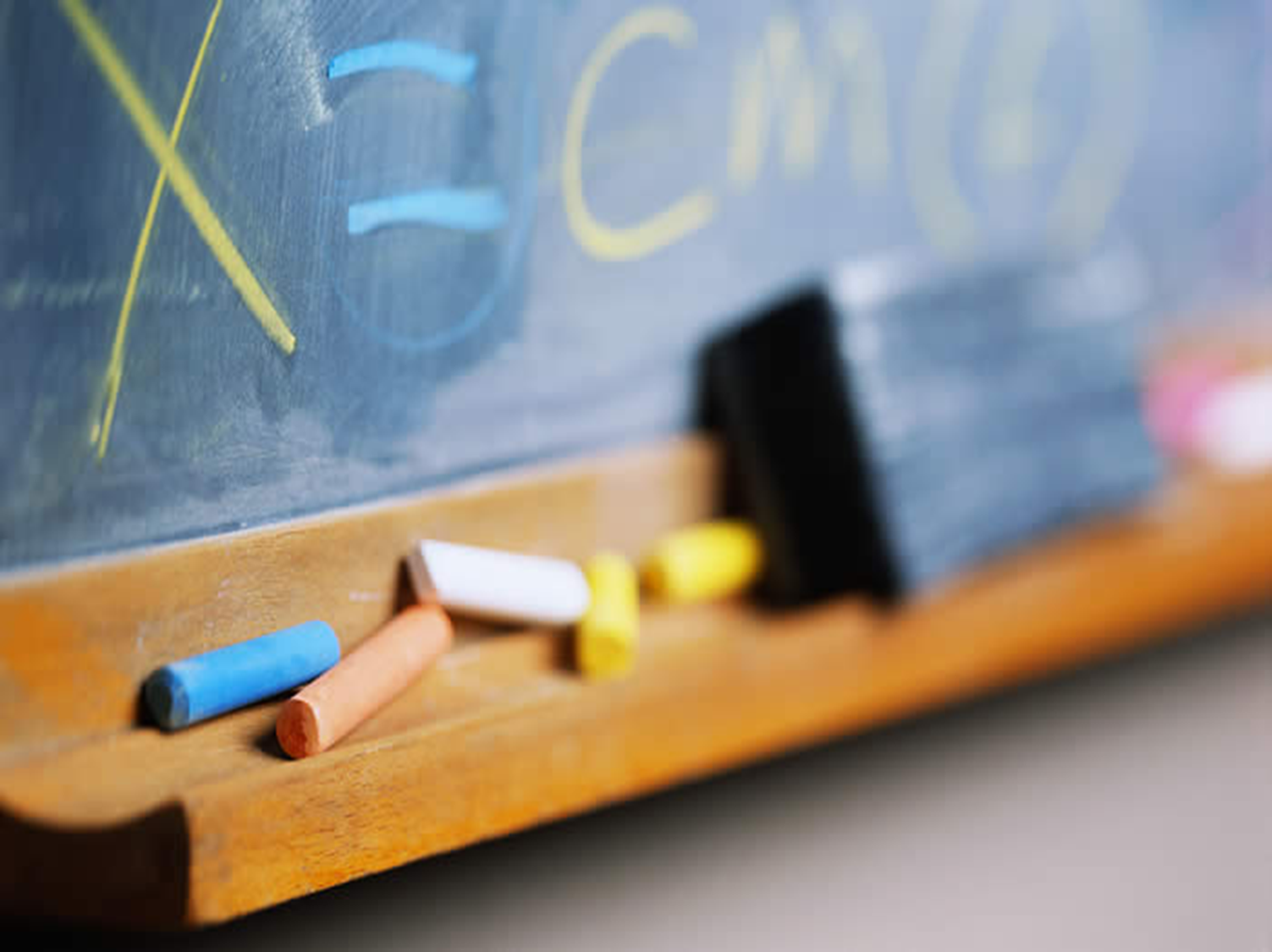 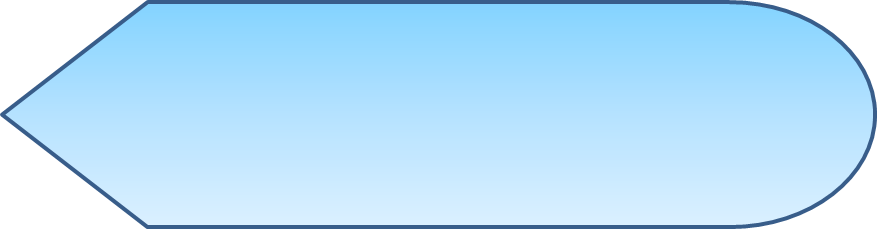 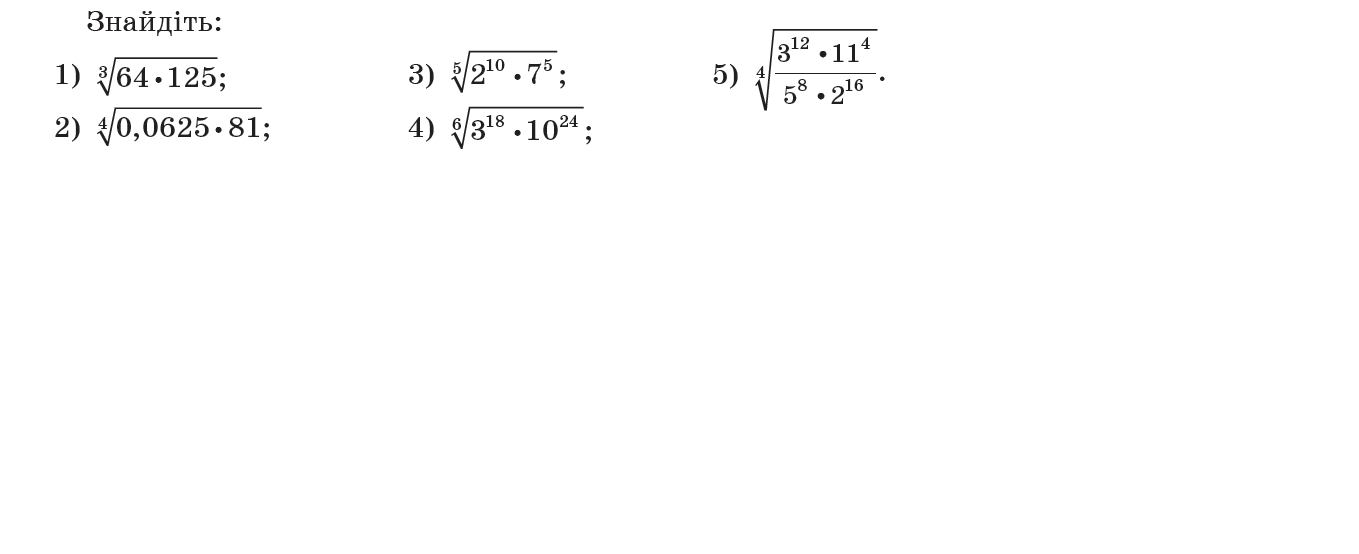 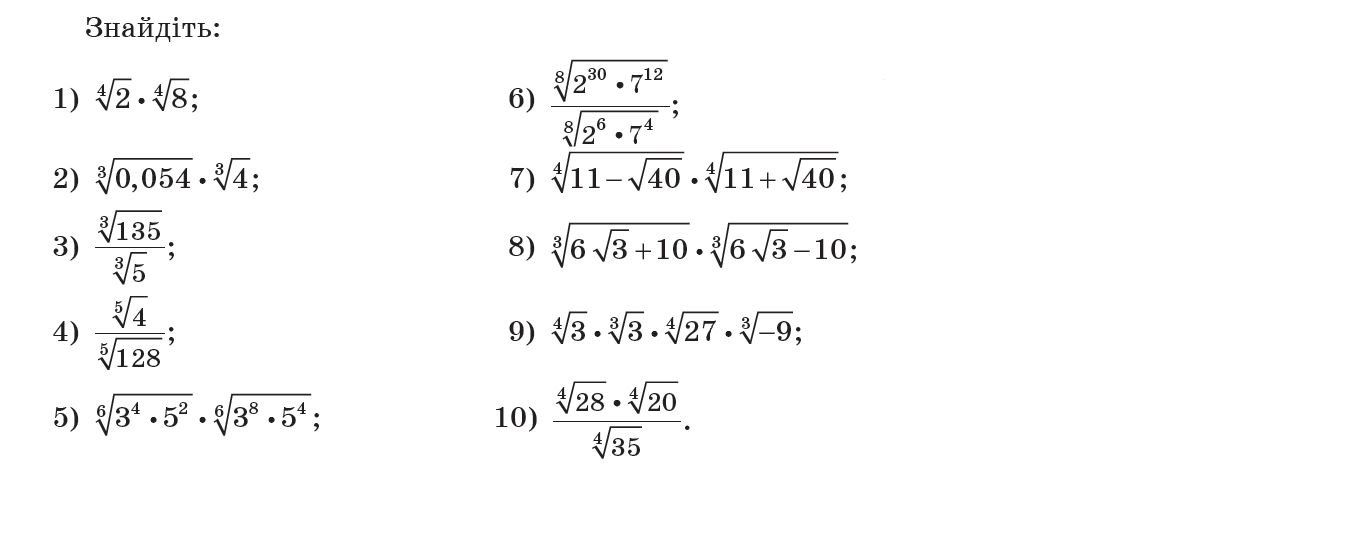 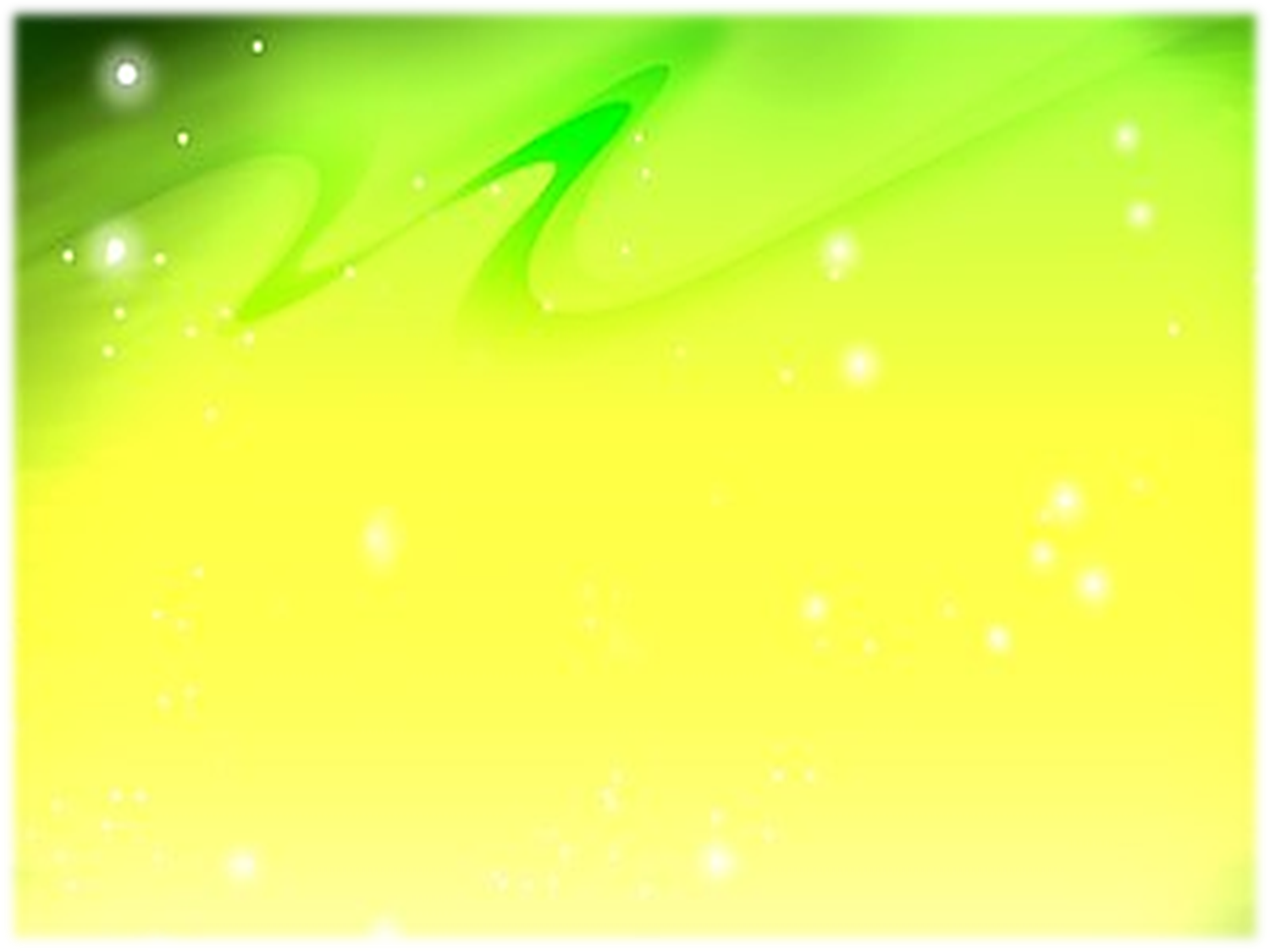 Виконання вправ:
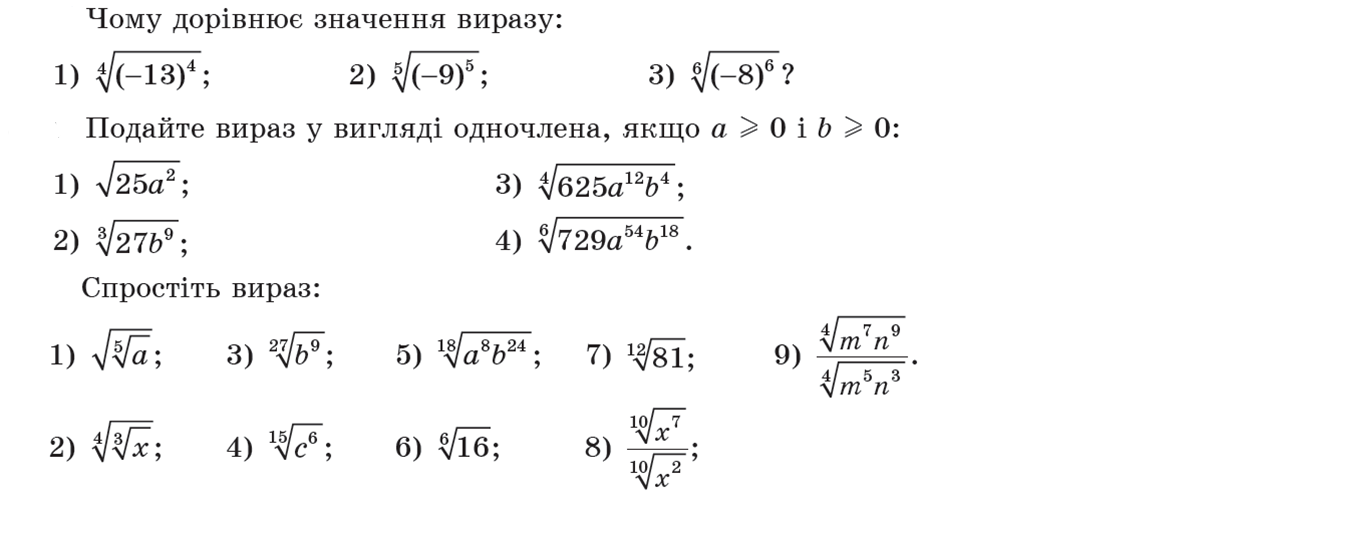 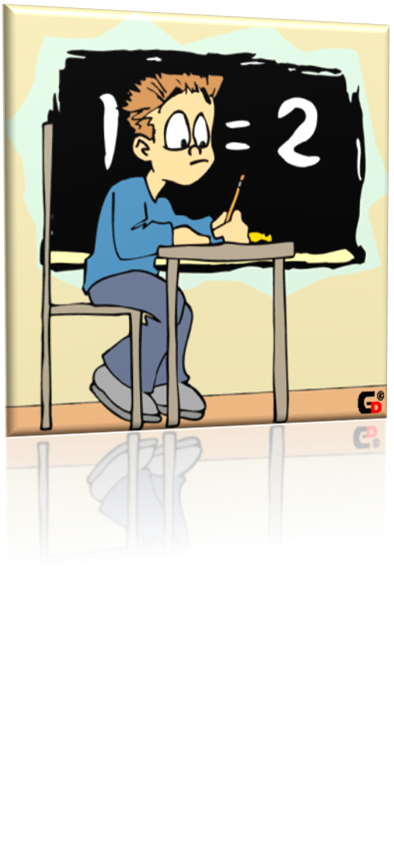 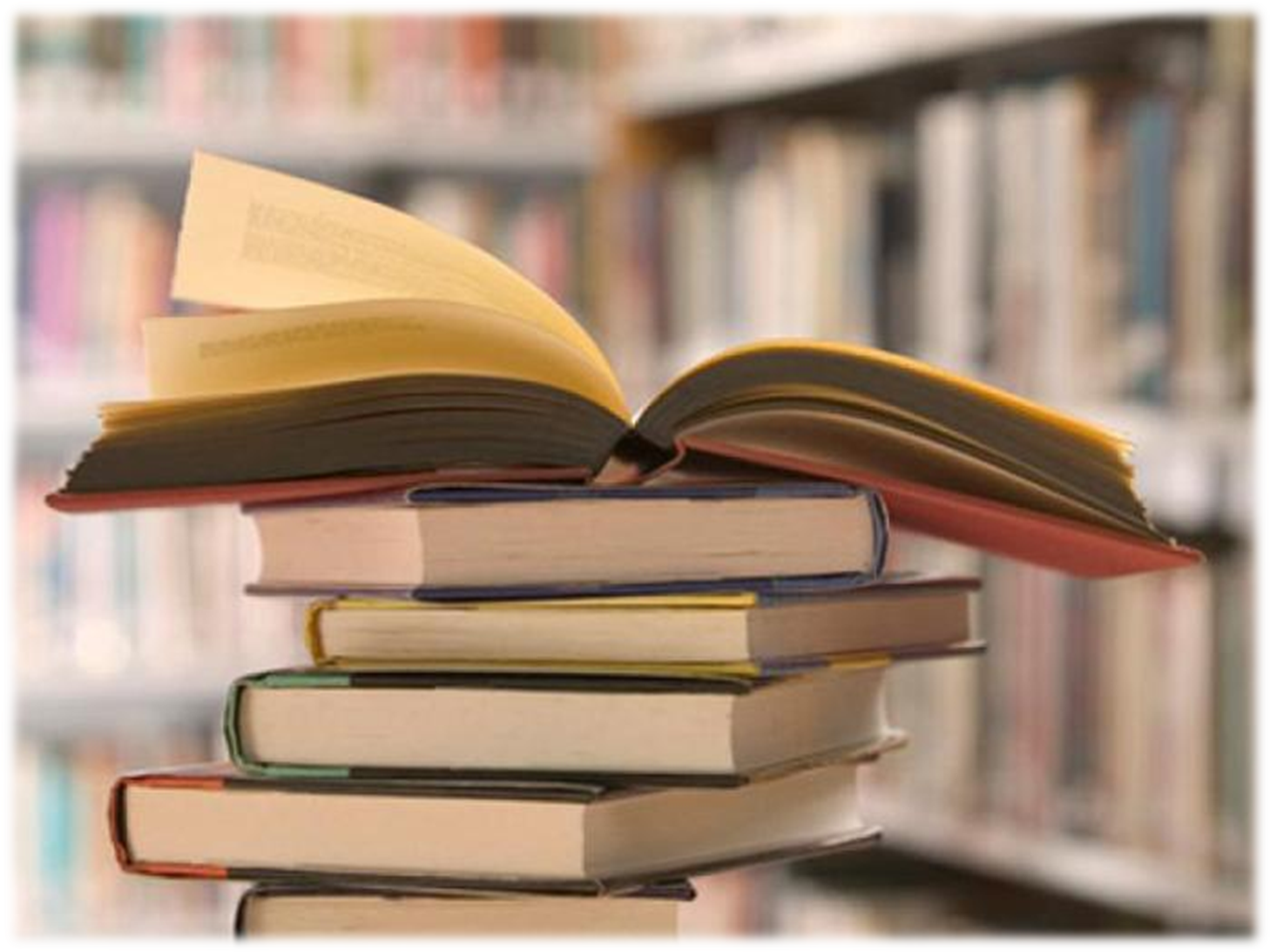 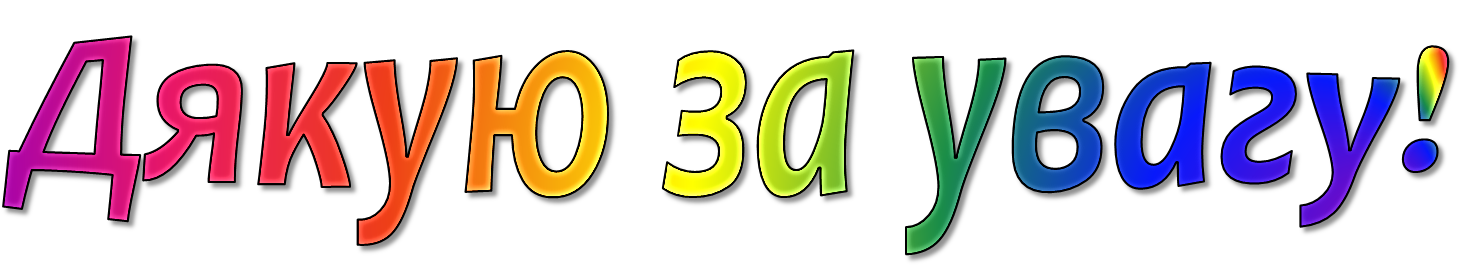